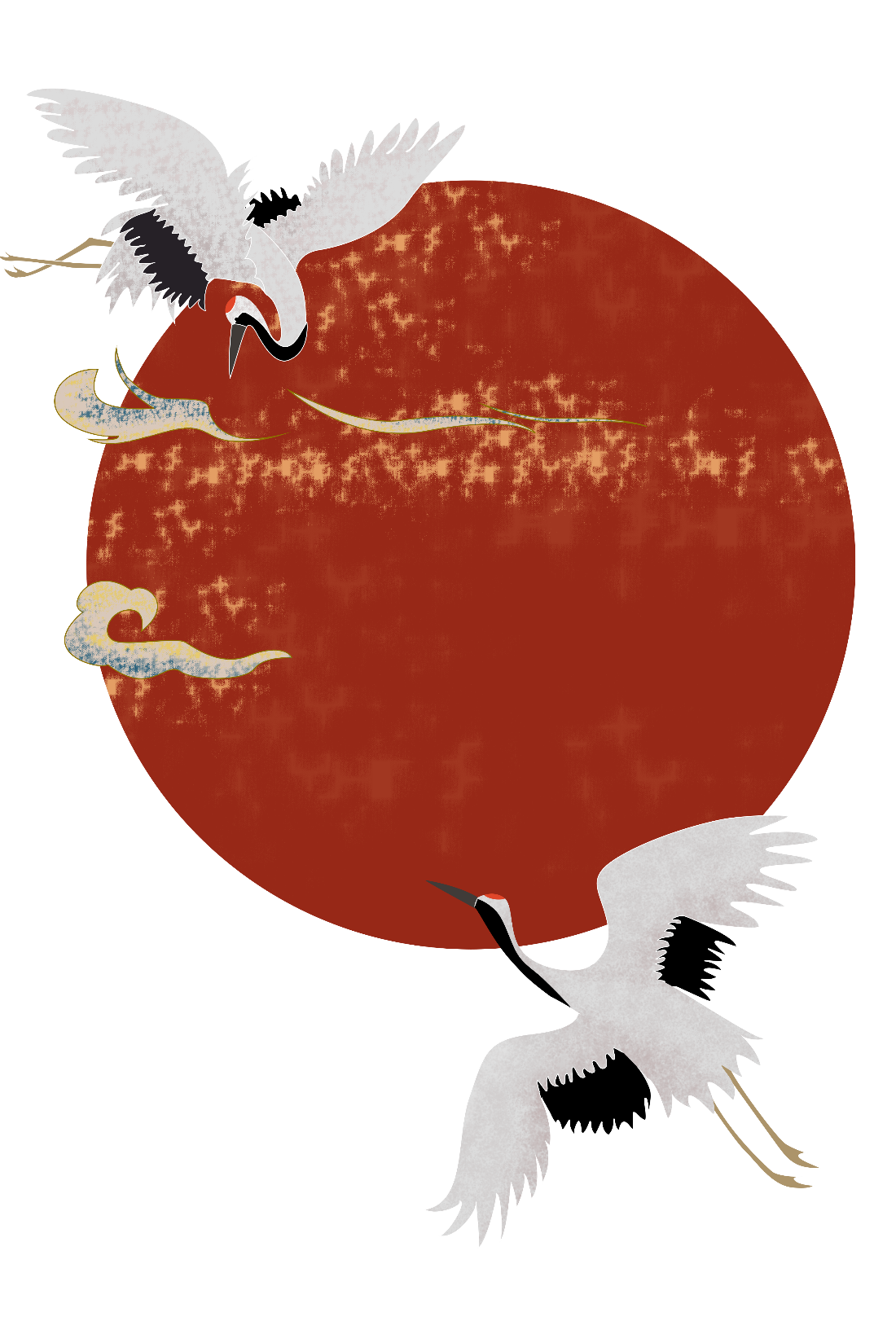 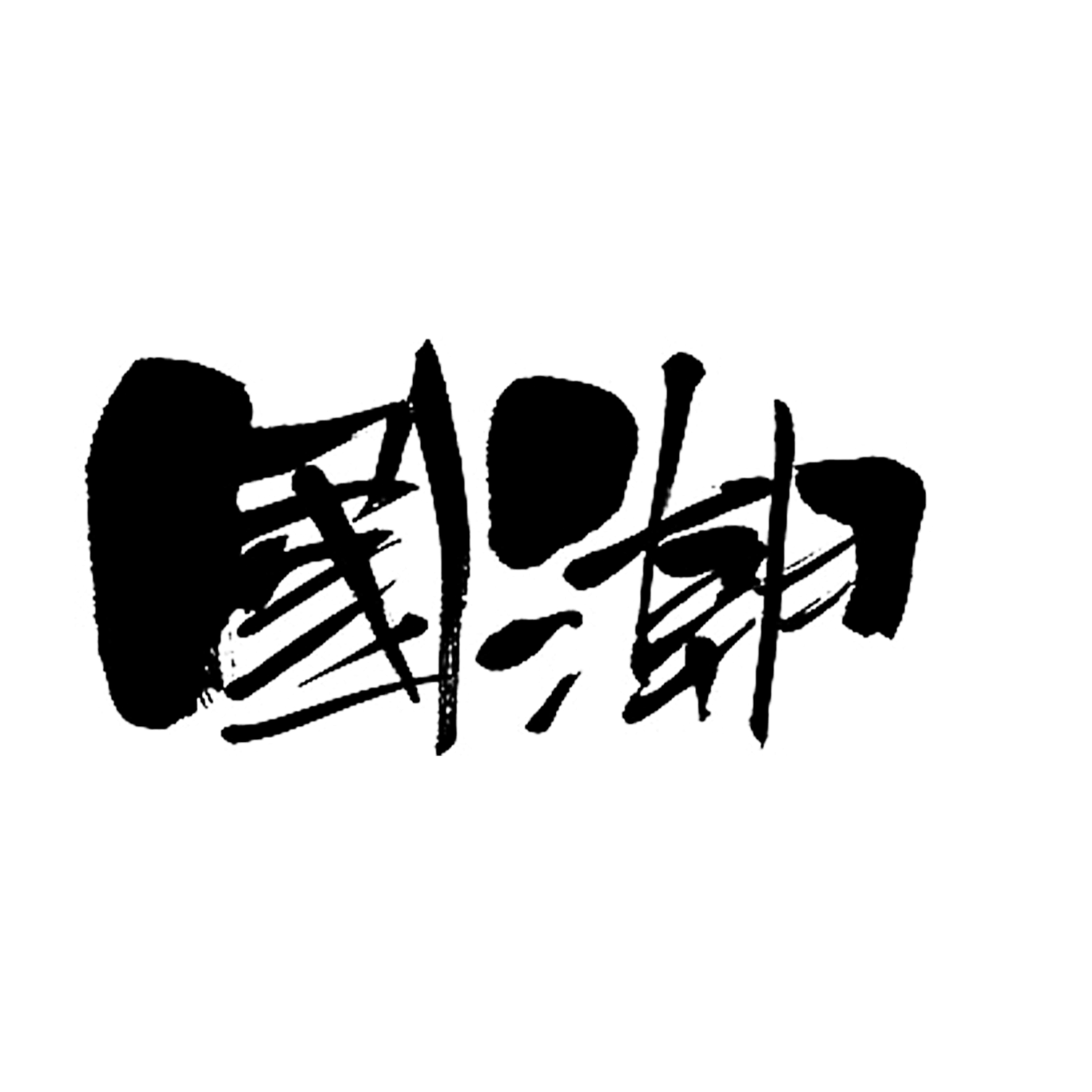 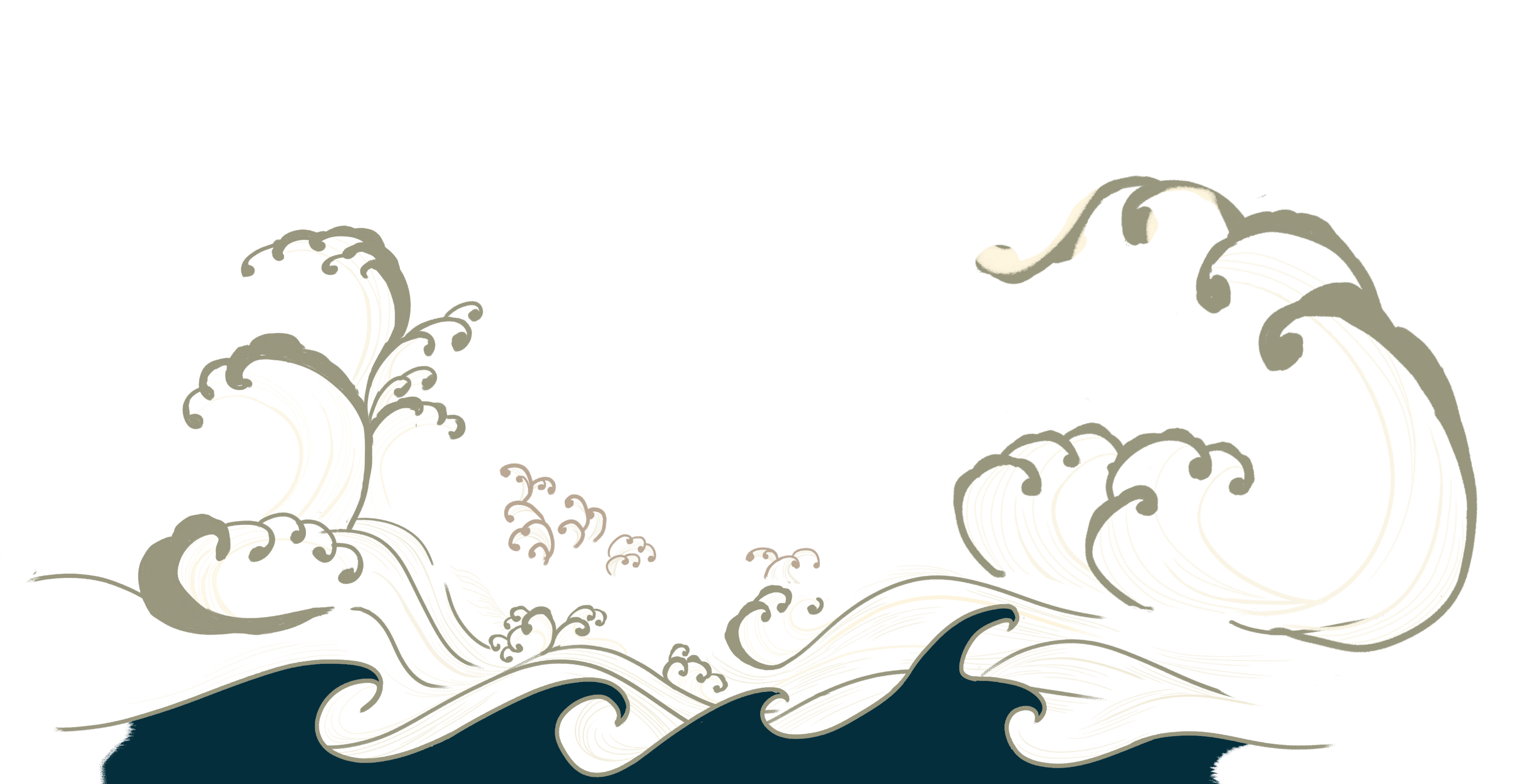 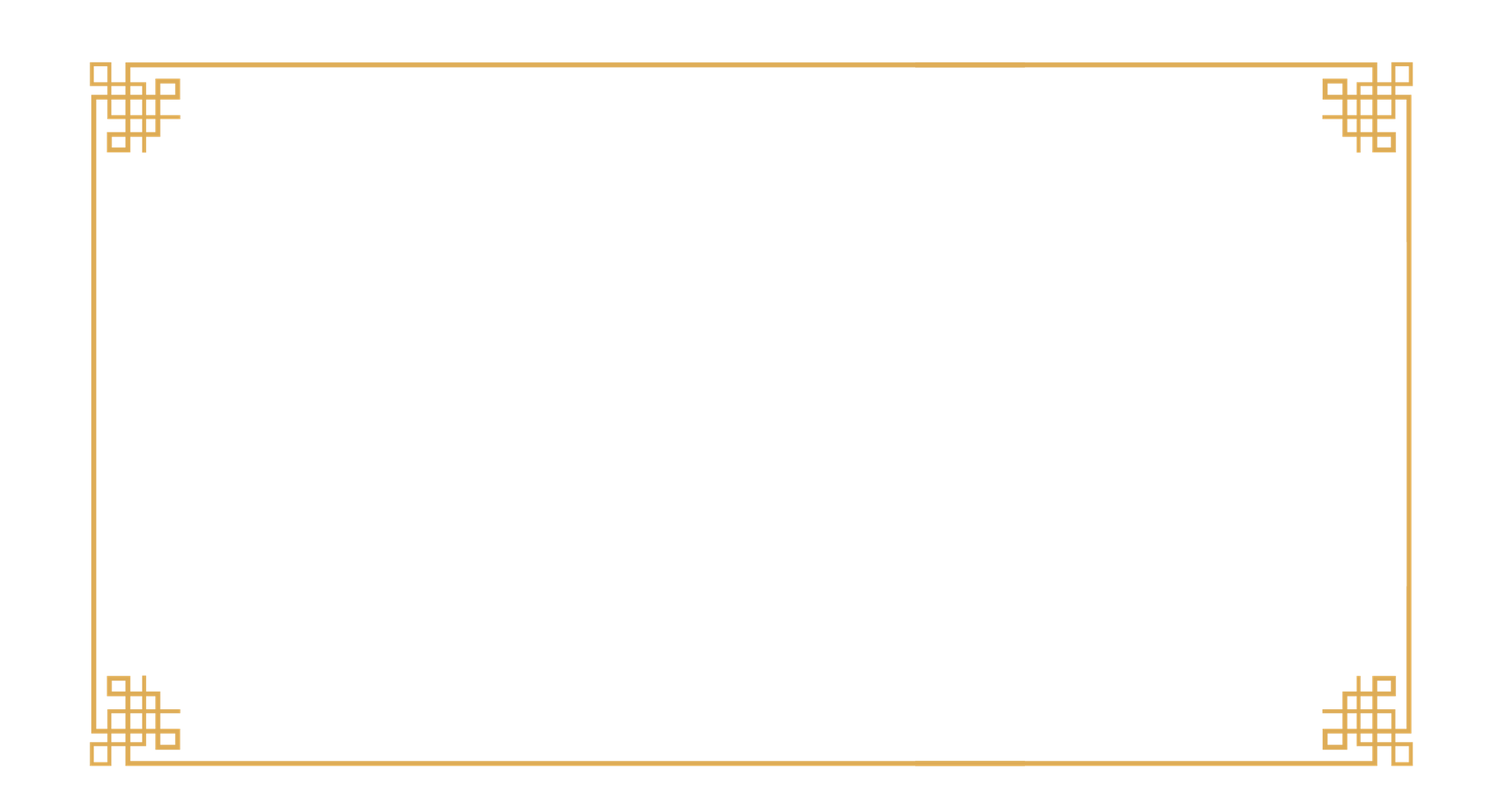 目 录
第一章
第二章
第三章
第四章
在此处添加具体内容，文字尽量言简意赅。
在此处添加具体内容，文字尽量言简意赅。
在此处添加具体内容，文字尽量言简意赅。
在此处添加具体内容，文字尽量言简意赅。
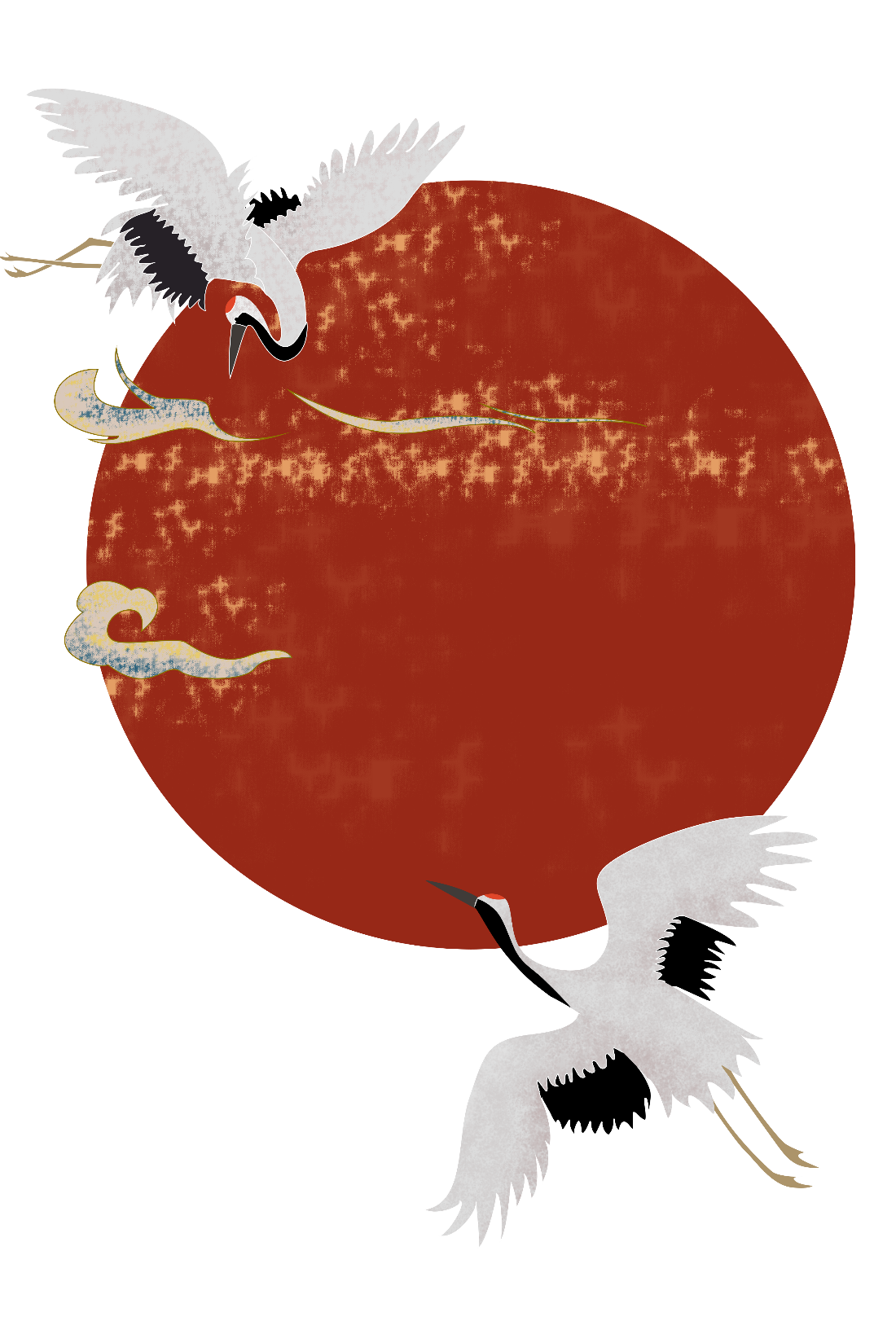 在此处添加具体内容，文字尽量言简意赅，简单说明即可，不必过于繁琐，注意版面美观度。
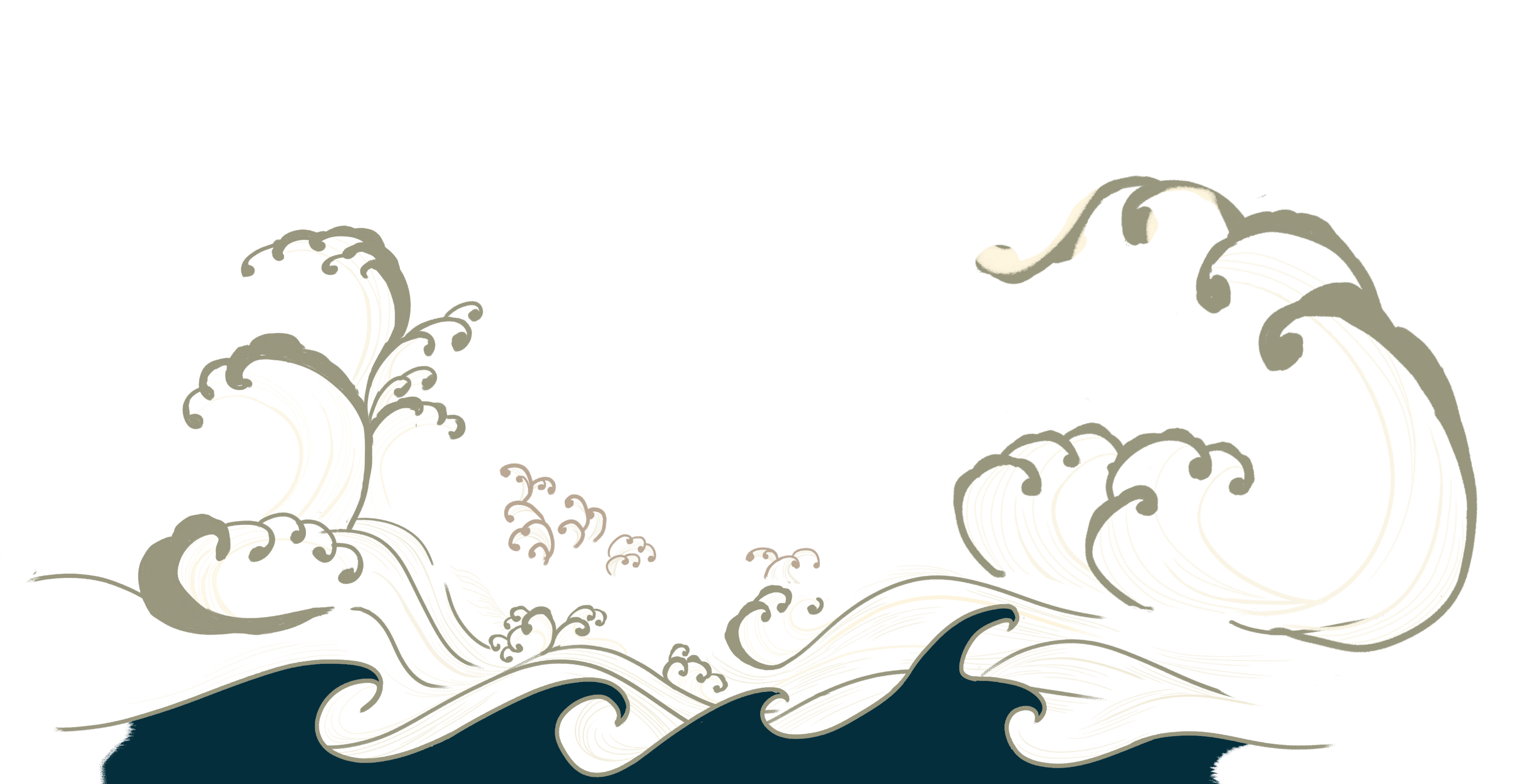 壹
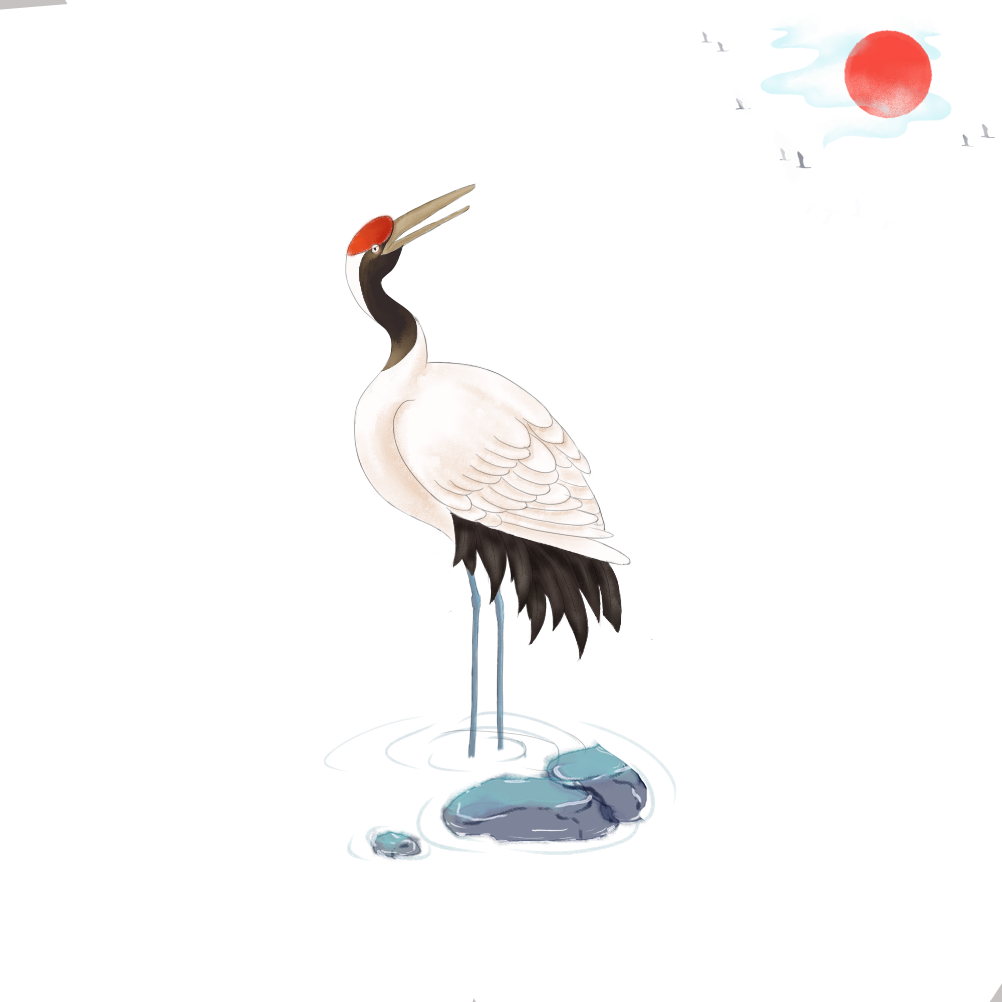 点击输入标题
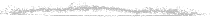 在此处添加具体内容，文字尽量言简意赅，简单说明即可，不必过于繁琐，注意版面美观度。请在此处添加具体内容。
在此处添加具体内容，文字尽量言简意赅，简单说明即可，不必过于繁琐，注意版面美观度。请在此处添加具体内容。
在此处添加具体内容，文字尽量言简意赅，简单说明即可，不必过于繁琐，注意版面美观度。请在此处添加具体内容。
在此处添加具体内容，文字尽量言简意赅，简单说明即可，不必过于繁琐，注意版面美观度。请在此处添加具体内容。
壹
贰
叁
输入您的标题
在此处添加具体内容，文字尽量言简意赅，简单说明即可，不必过于繁琐，注意版面美观度。请在此处添加具体内容。
输入您的标题
输入您的标题
在此处添加具体内容，文字尽量言简意赅，简单说明即可，不必过于繁琐，注意版面美观度。请在此处添加具体内容。
在此处添加具体内容，文字尽量言简意赅，简单说明即可，不必过于繁琐，注意版面美观度。请在此处添加具体内容。
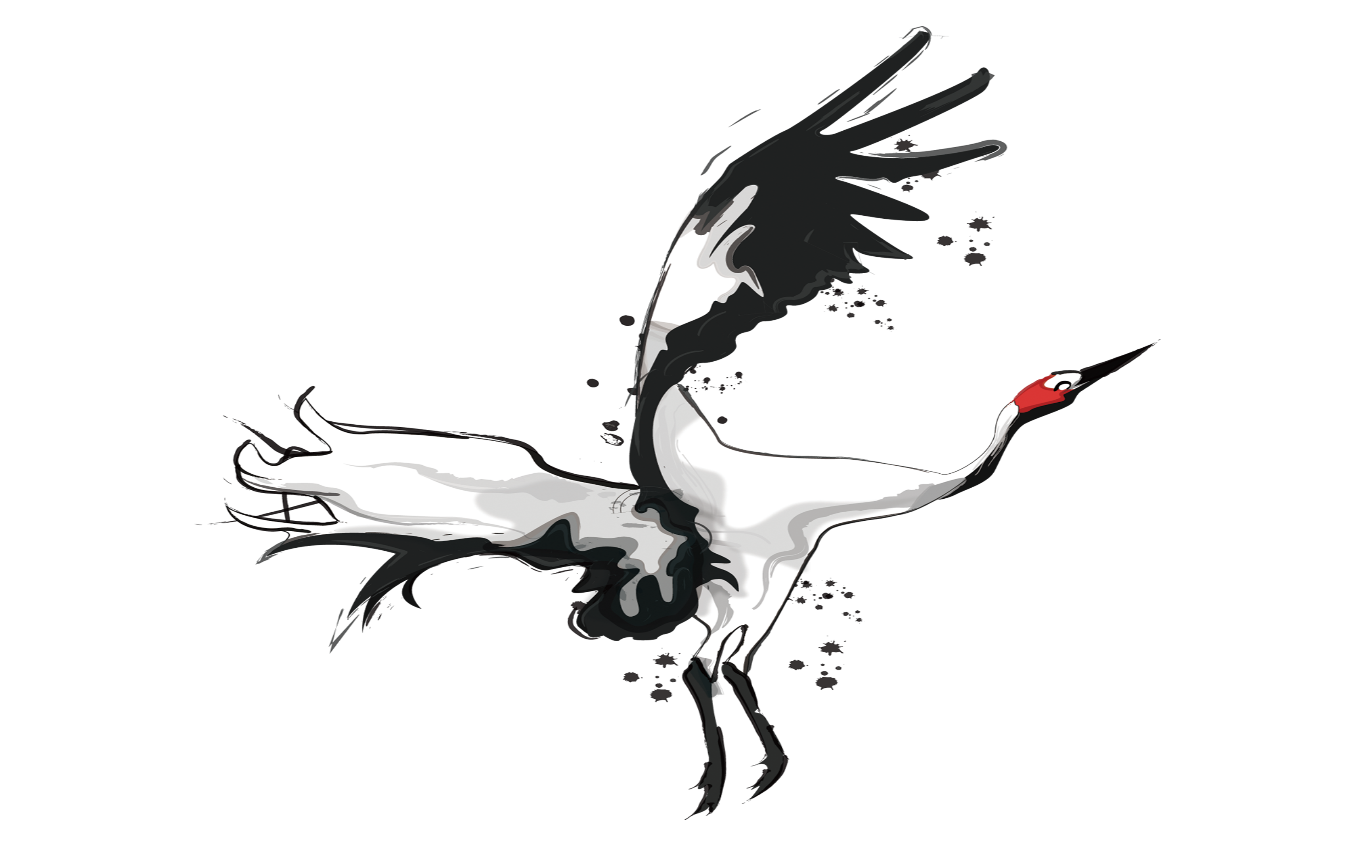 贰
在此处添加具体内容，文字尽量言简意赅，简单说明即可，不必过于繁琐，注意版面美观度。请在此处添加具体内容。
壹
在此处添加具体内容，文字尽量言简意赅，简单说明即可，不必过于繁琐，注意版面美观度。请在此处添加具体内容。
肆
在此处添加具体内容，文字尽量言简意赅，简单说明即可，不必过于繁琐，注意版面美观度。请在此处添加具体内容。
叁
在此处添加具体内容，文字尽量言简意赅，简单说明即可，不必过于繁琐，注意版面美观度。请在此处添加具体内容。
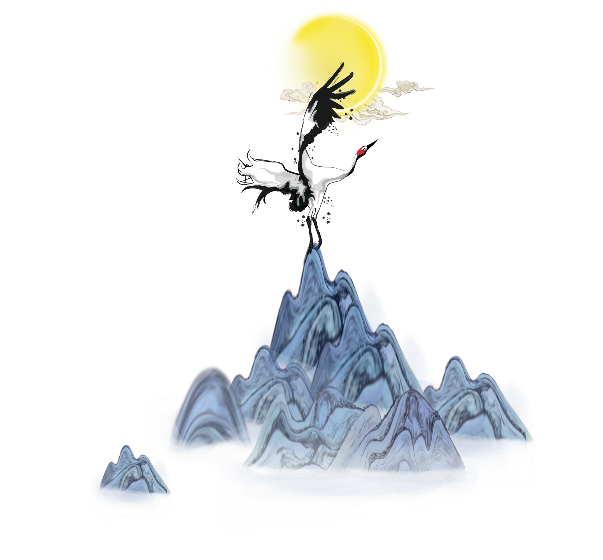 请在此处添加具体内容，文字尽量言简意赅，简单说明即可，不必过于繁琐，注意版面美观度。请在此处添加具体内容，文字尽量言简意赅，简单说明即可，不必过于繁琐，注意版面美观度。请在此处添加具体内容，文字尽量言简意赅，简单说明即可，不必过于繁琐，注意版面美观度。
输 入
标 题
请在此处添加具体内容，文字尽量言简意赅，简单说明即可，不必过于繁琐，注意版面美观度。请在此处添加具体内容，文字尽量言简意赅，简单说明即可，不必过于繁琐，注意版面美观度。请在此处添加具体内容，文字尽量言简意赅，简单说明即可，不必过于繁琐，注意版面美观度。
输 入
标 题
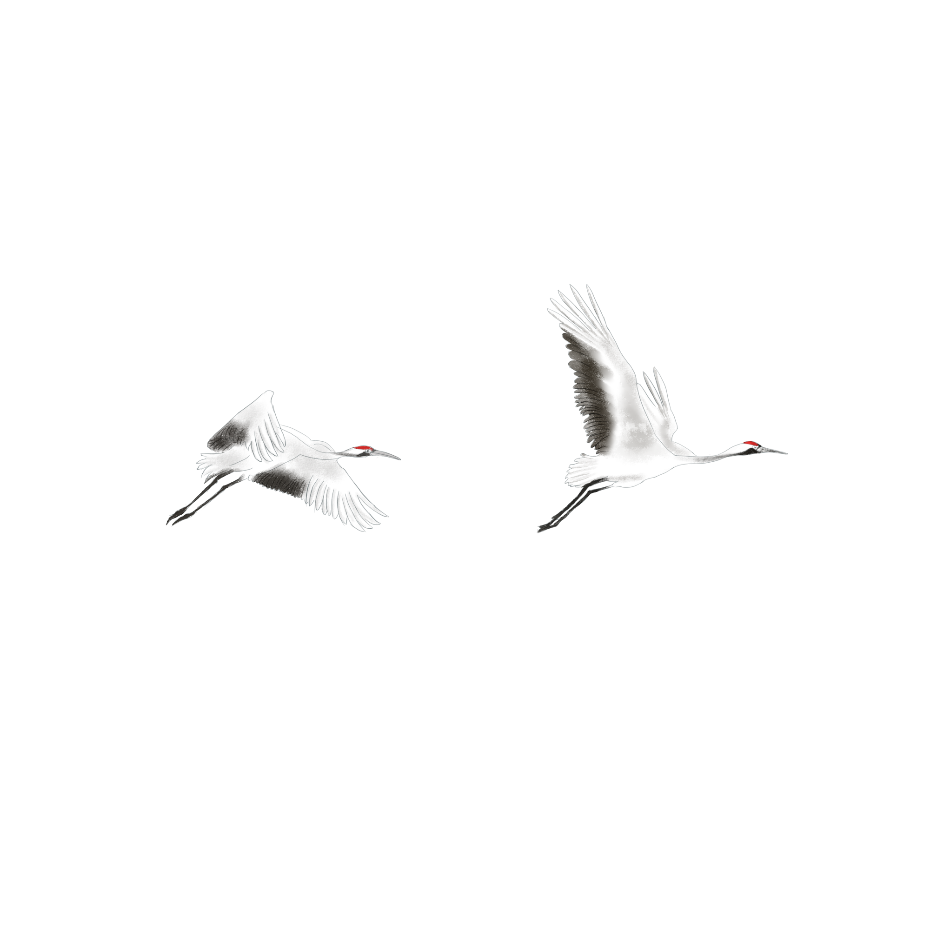 在此处添加具体内容，文字尽量言简意赅，简单说明即可，不必过于繁琐，注意版面美观度。请在此处添加具体内容。
请输入你的标题
在此处添加具体内容，文字尽量言简意赅，简单说明即可，不必过于繁琐，注意版面美观度。请在此处添加具体内容。
请输入你的标题
在此处添加具体内容，文字尽量言简意赅，简单说明即可，不必过于繁琐，注意版面美观度。请在此处添加具体内容。
请输入你的标题
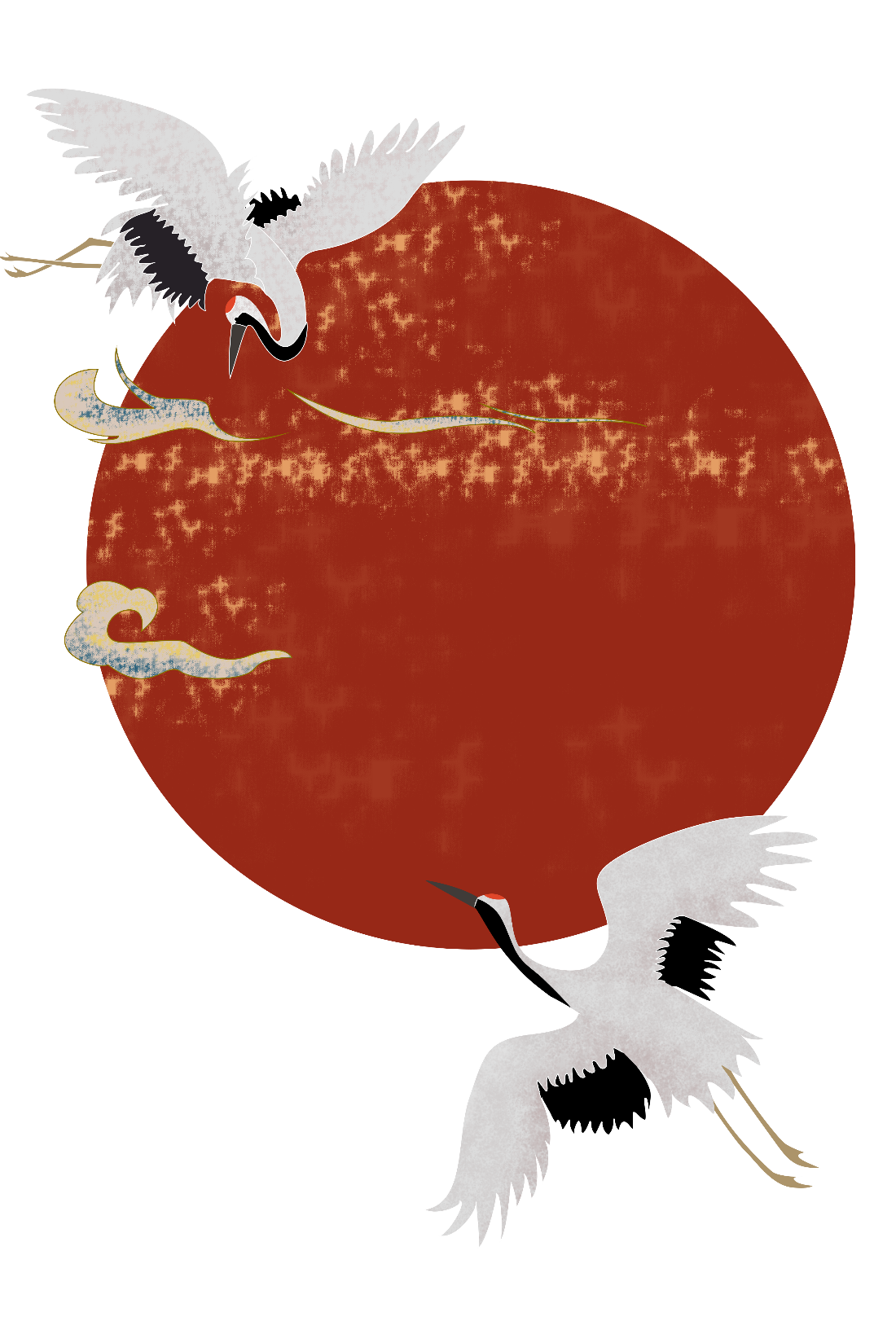 在此处添加具体内容，文字尽量言简意赅，简单说明即可，不必过于繁琐，注意版面美观度。
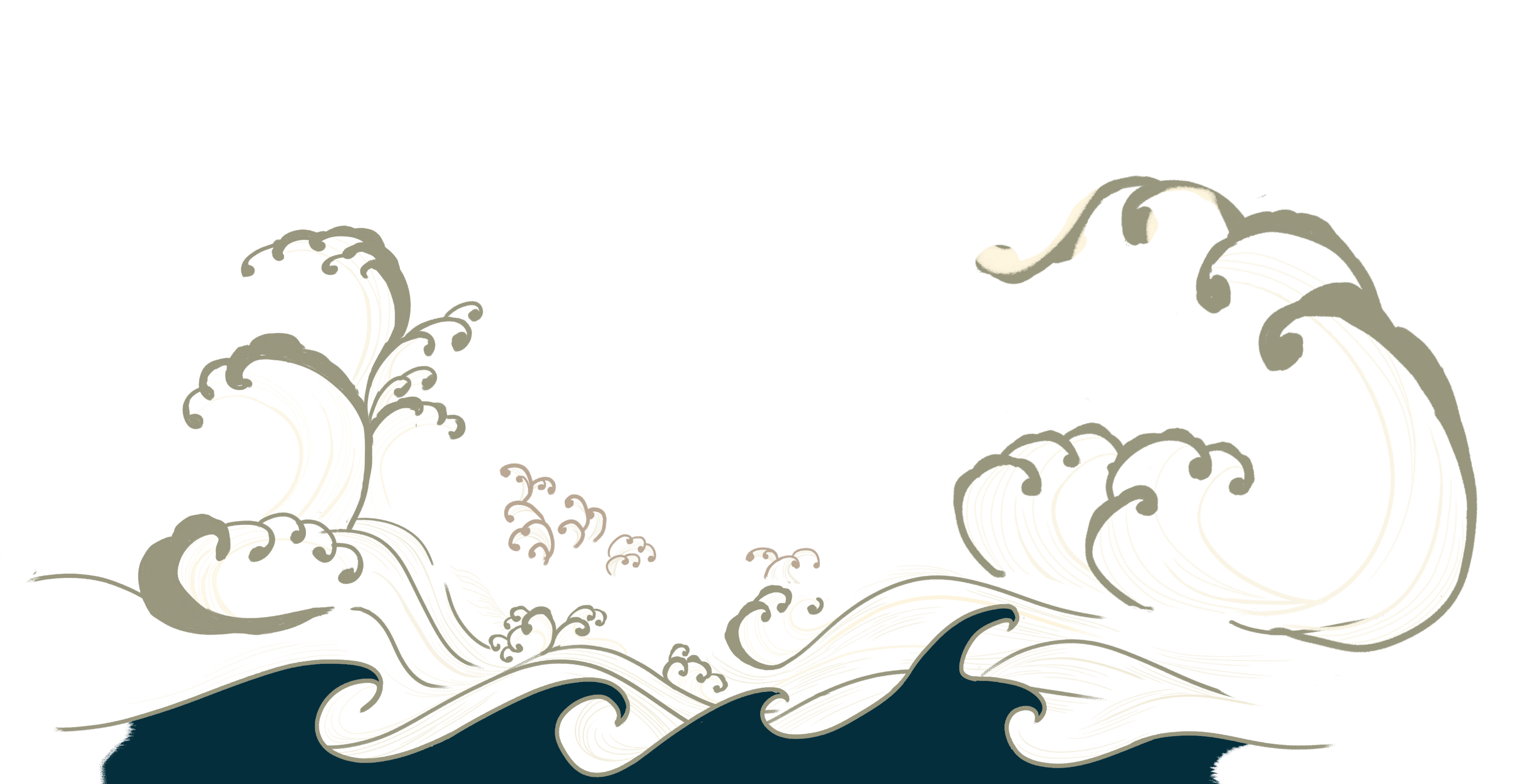 贰
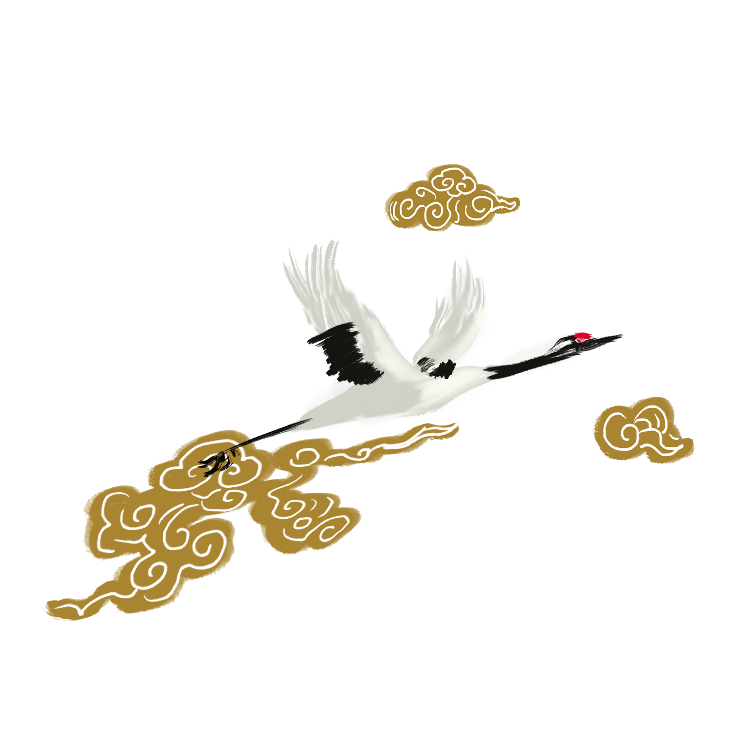 在此处添加具体内容，文字尽量言简意赅，简单说明即可，不必过于繁琐，注意版面美观度。
肆
在此处添加具体内容，文字尽量言简意赅，简单说明即可，不必过于繁琐，注意版面美观度。
叁
在此处添加具体内容，文字尽量言简意赅，简单说明即可，不必过于繁琐，注意版面美观度。
贰
在此处添加具体内容，文字尽量言简意赅，简单说明即可，不必过于繁琐，注意版面美观度。
壹
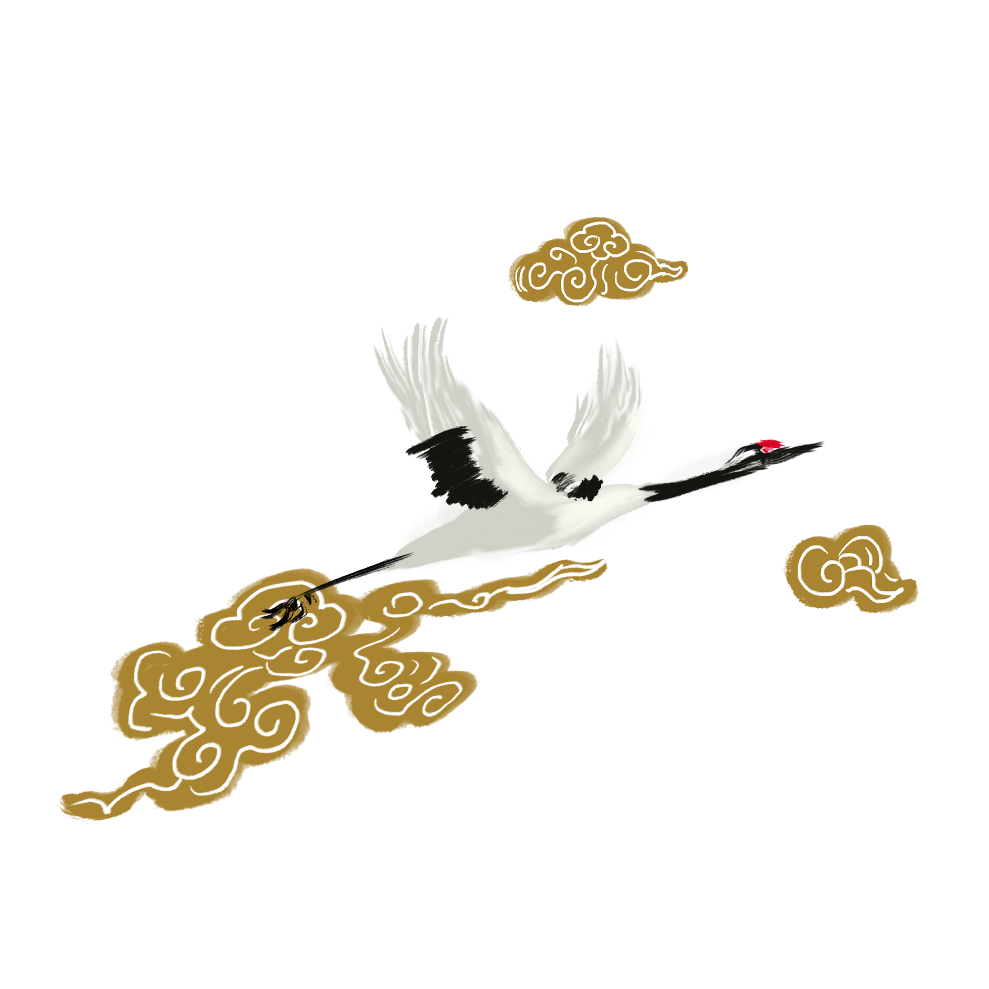 点击添加标题
点击添加标题
点击添加标题
点击添加标题
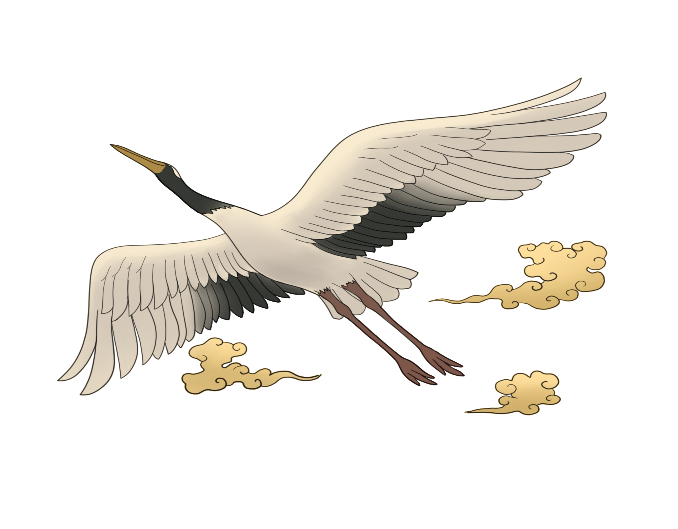 请在此处添加具体内容，文字尽量言简意赅，简单描述即可，不必过于繁琐，注意版面的美观度。
请在此处添加具体内容，文字尽量言简意赅，简单描述即可，不必过于繁琐，注意版面的美观度。
请在此处添加具体内容，文字尽量言简意赅，简单描述即可，不必过于繁琐，注意版面的美观度。
请在此处添加具体内容，文字尽量言简意赅，简单描述即可，不必过于繁琐，注意版面的美观度。
输入标题
在此处添加具体内容，文字尽量言简意赅，简单说明即可，不必过于繁琐，注意版面美观度。请在此处添加具体内容。在此处添加具体内容，文字尽量言简意赅，简单说明即可，不必过于繁琐，注意版面美观度。请在此处添加具体内容。
在此处添加具体内容，文字尽量言简意赅，简单说明即可，不必过于繁琐，注意版面美观度。请在此处添加具体内容。在此处添加具体内容，文字尽量言简意赅，简单说明即可，不必过于繁琐，注意版面美观度。请在此处添加具体内容。
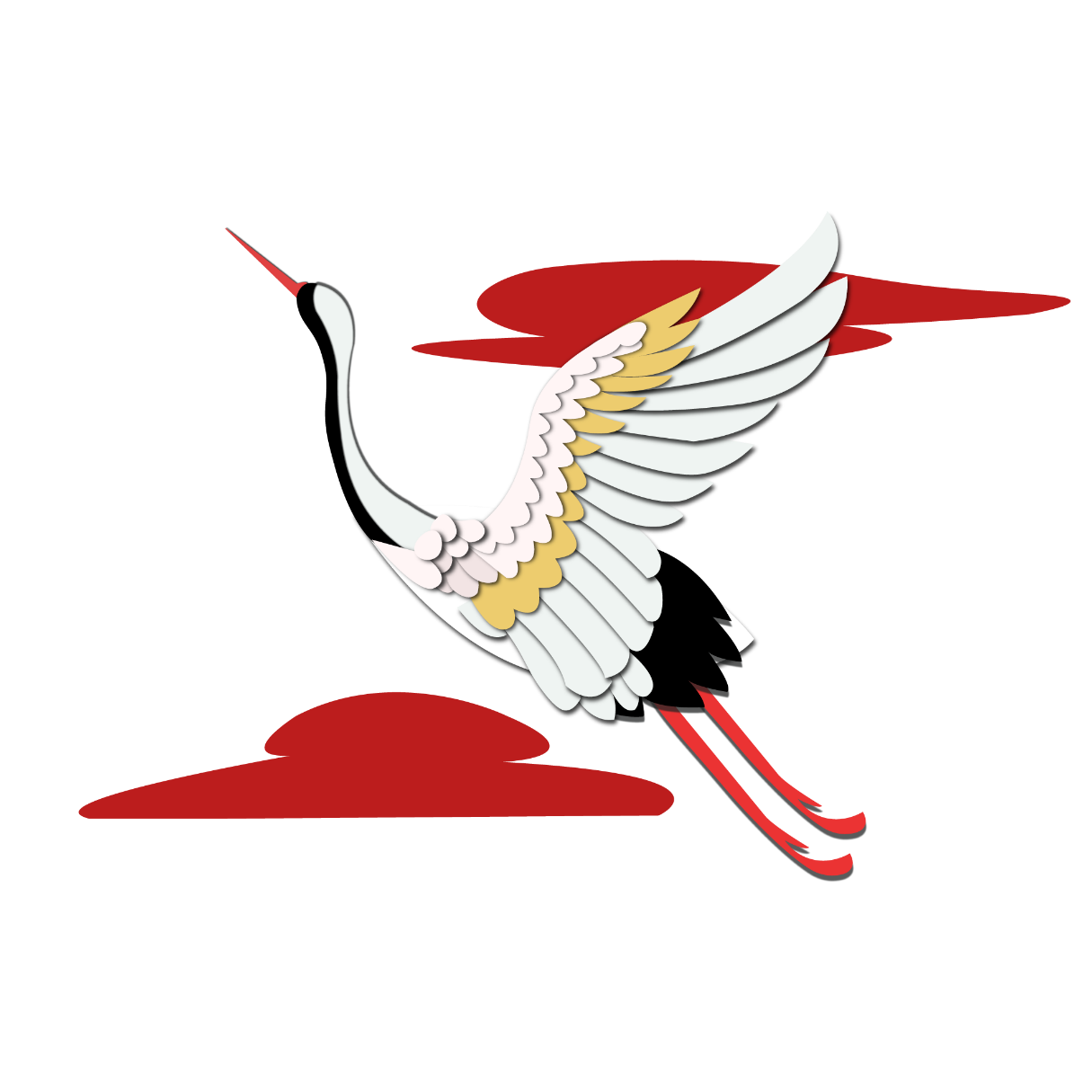 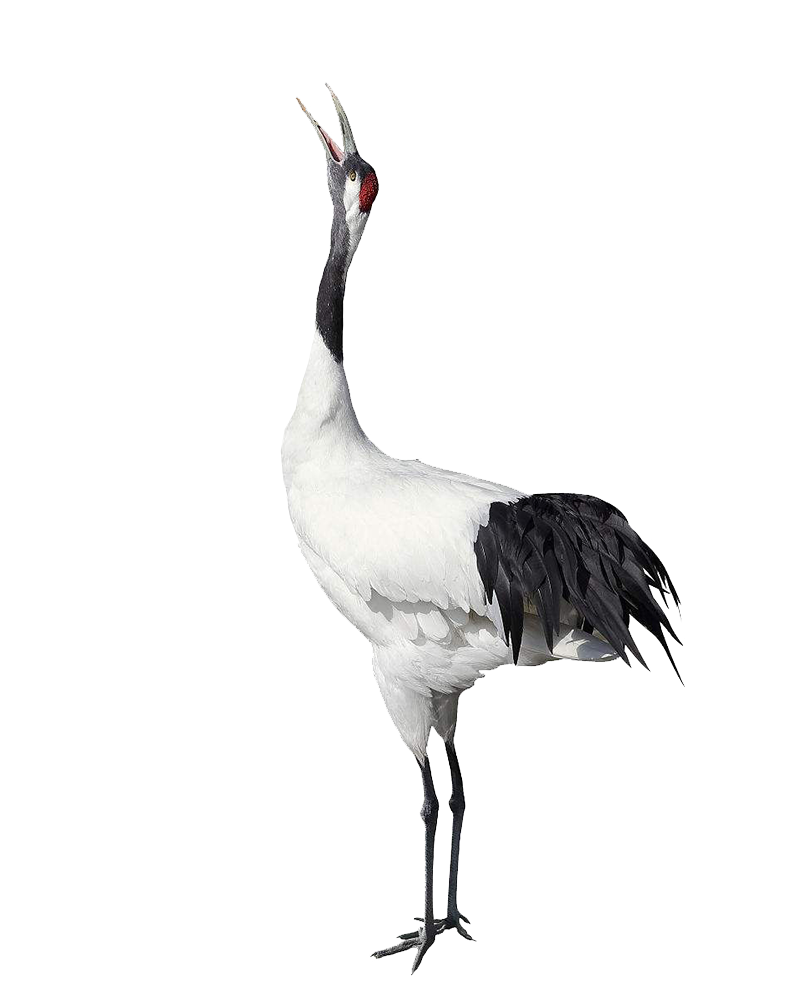 在此处添加具体内容，文字尽量言简意赅，简单说明即可，不必过于繁琐，注意版面美观度。请在此处添加具体内容。
在此处添加具体内容，文字尽量言简意赅，简单说明即可，不必过于繁琐，注意版面美观度。
在此处添加具体内容，文字尽量言简意赅，简单说明即可，不必过于繁琐，注意版面美观度。请在此处添加具体内容。
点击添加标题
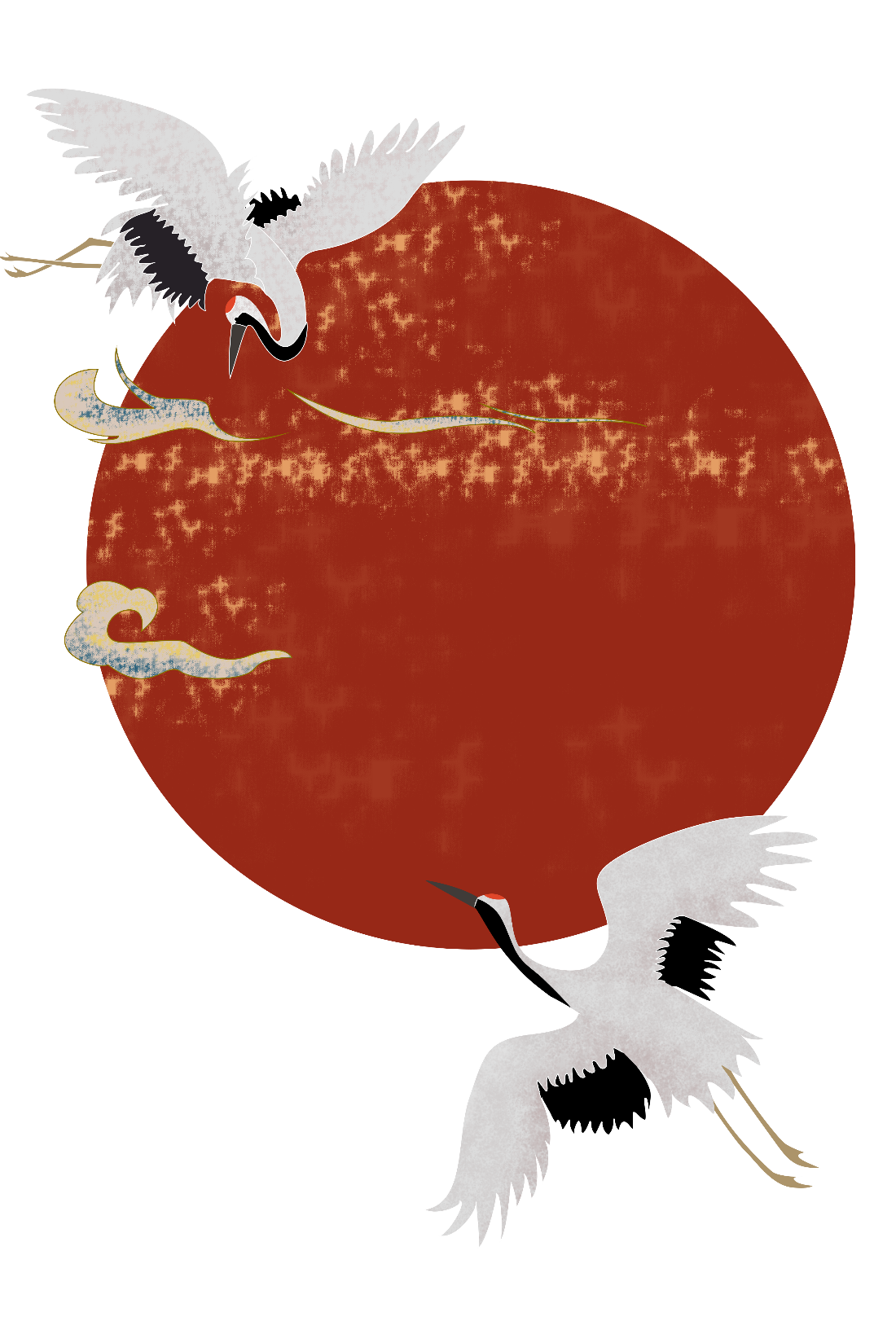 在此处添加具体内容，文字尽量言简意赅，简单说明即可，不必过于繁琐，注意版面美观度。
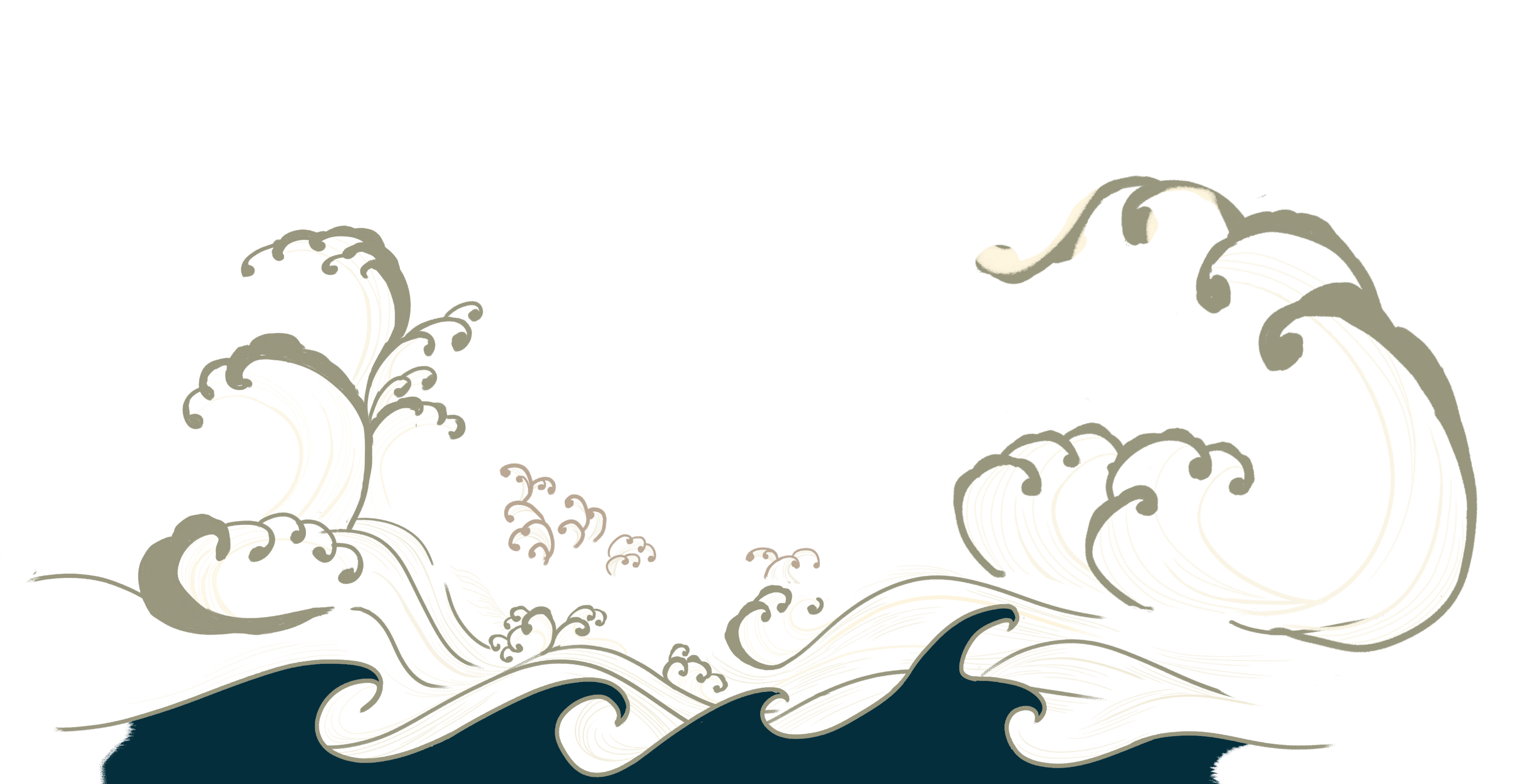 叁
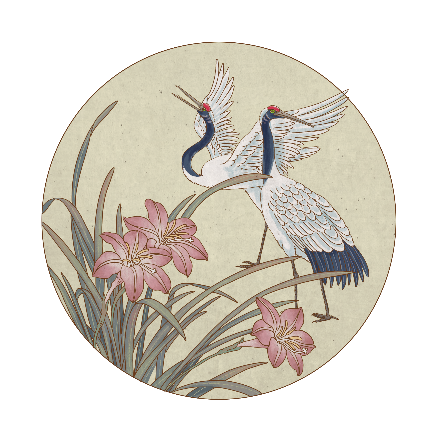 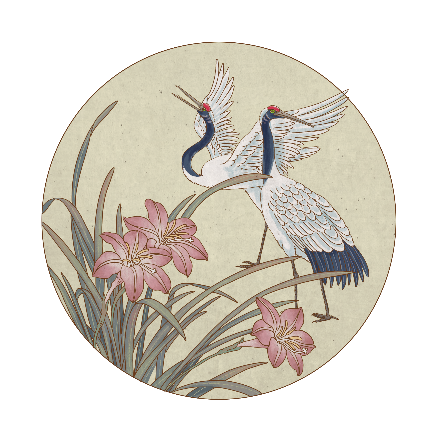 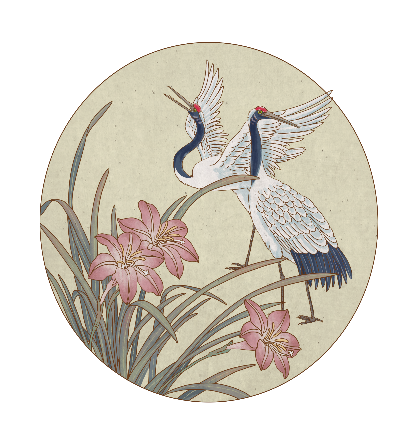 02
01
03
输 入 标 题
输 入 标 题
输 入 标 题
请在此处添加具体内容，文字尽量言简意赅，简单描述即可，不必过于繁琐，注意版面的美观度。请在此处添加具体内容，文字尽量言简意赅，简单描述即可，不必过于繁琐，注意版面的美观度。
请在此处添加具体内容，文字尽量言简意赅，简单描述即可，不必过于繁琐，注意版面的美观度。请在此处添加具体内容，文字尽量言简意赅，简单描述即可，不必过于繁琐，注意版面的美观度。
请在此处添加具体内容，文字尽量言简意赅，简单描述即可，不必过于繁琐，注意版面的美观度。请在此处添加具体内容，文字尽量言简意赅，简单描述即可，不必过于繁琐，注意版面的美观度。
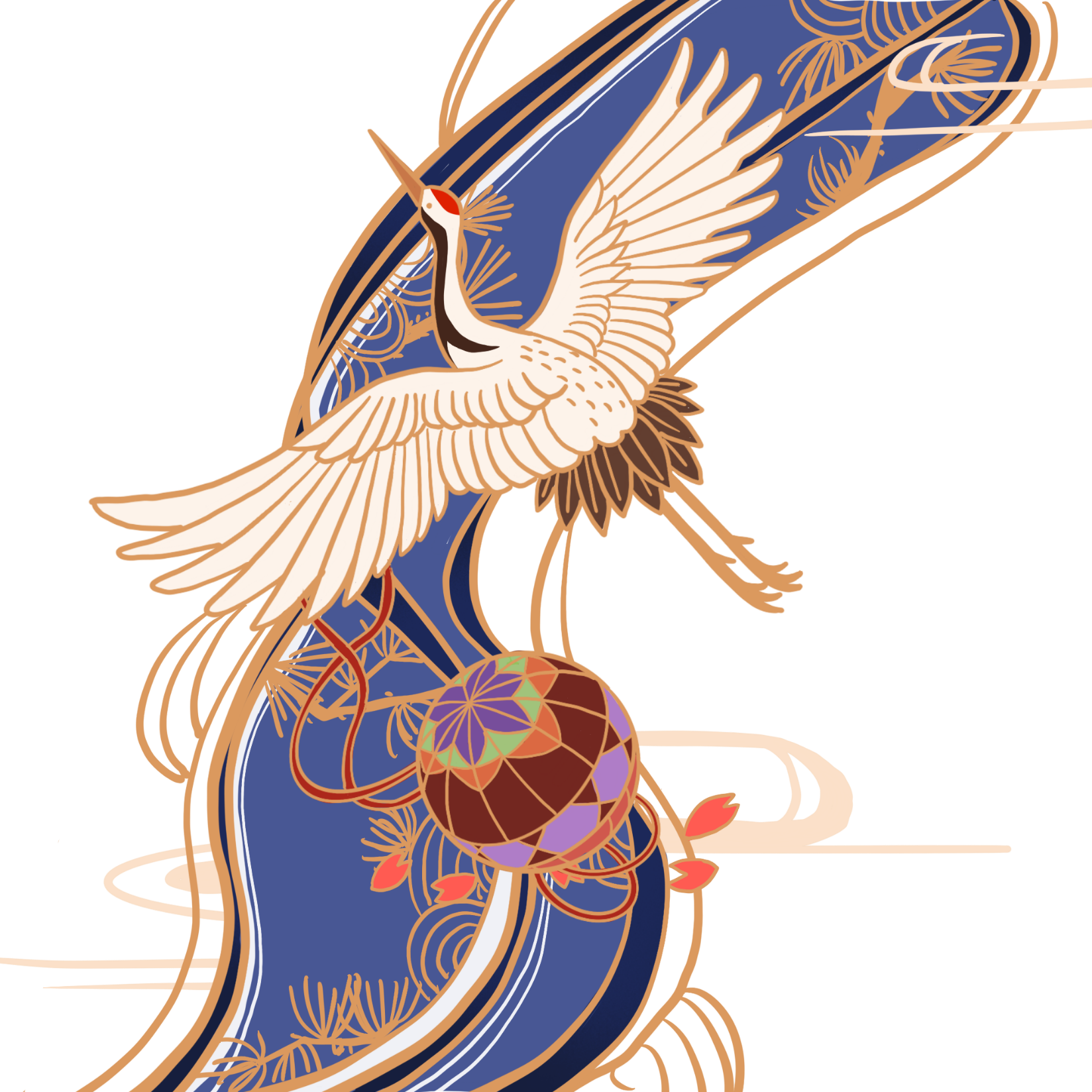 01
输入标题
输入标题
指尖轻轻划过桌上的青花瓷，那釉色却如丝如雨般流进我的心中。素白玉胚素面无华，天然去雕饰，清水出芙蓉。侧锋勾勒的玄青色牡丹如回眸一顾的盈盈笑靥，含蓄美丽如含苞未放的花蕾。
指尖轻轻划过桌上的青花瓷，那釉色却如丝如雨般流进我的心中。素白玉胚素面无华，天然去雕饰，清水出芙蓉。侧锋勾勒的玄青色牡丹如回眸一顾的盈盈笑靥，含蓄美丽如含苞未放的花蕾。
02
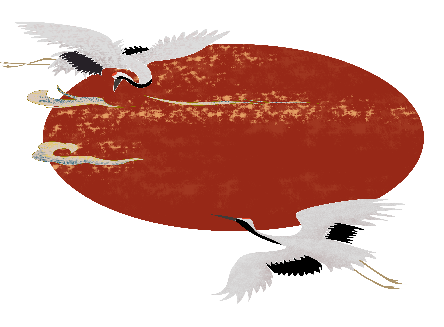 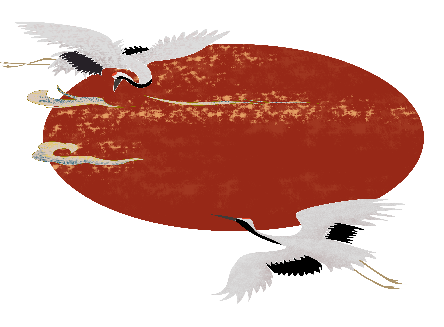 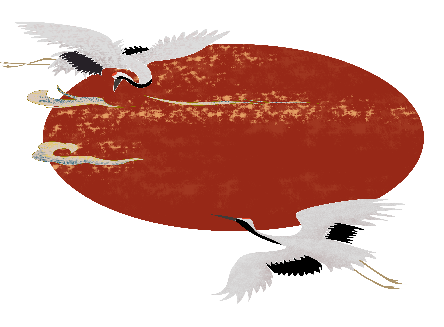 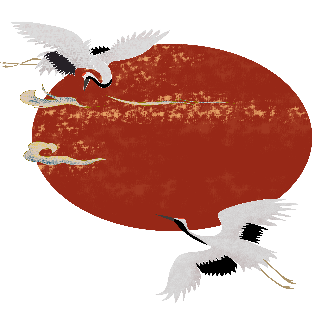 03
04
02
01
添加标题
添加标题
添加标题
添加标题
请在此处添加具体内容，文字尽量言简意赅，简单描述即可，不必过于繁琐，注意版面的美观度。请在此处添加具体内容，文字尽量言简意赅。
请在此处添加具体内容，文字尽量言简意赅，简单描述即可，不必过于繁琐，注意版面的美观度。请在此处添加具体内容，文字尽量言简意赅。
请在此处添加具体内容，文字尽量言简意赅，简单描述即可，不必过于繁琐，注意版面的美观度。请在此处添加具体内容，文字尽量言简意赅。
请在此处添加具体内容，文字尽量言简意赅，简单描述即可，不必过于繁琐，注意版面的美观度。请在此处添加具体内容，文字尽量言简意赅。
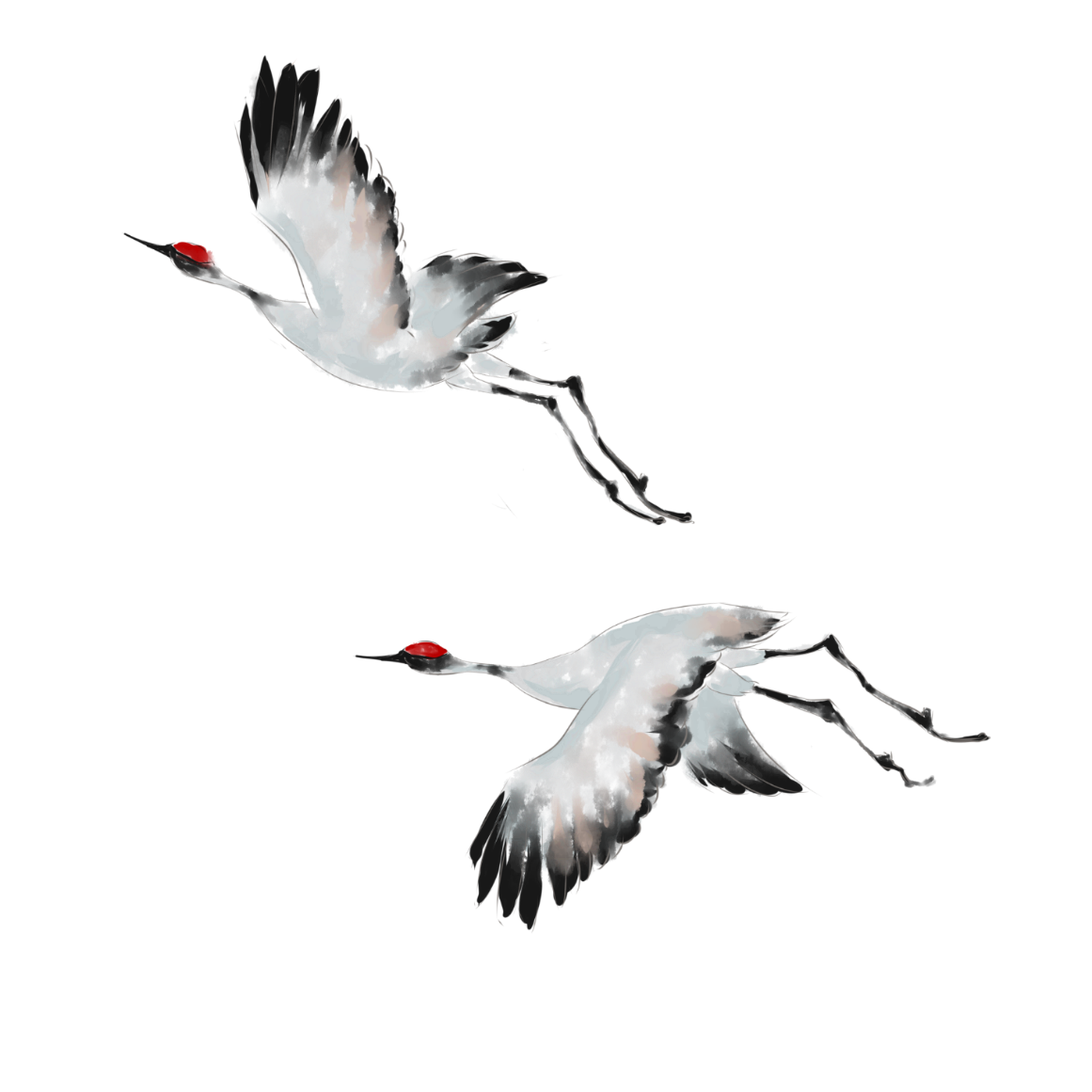 请在此处添加具体内容，文字尽量言简意赅，简单描述即可，不必过于繁琐，注意版面的美观度。请在此处添加具体内容，文字尽量言简意赅。
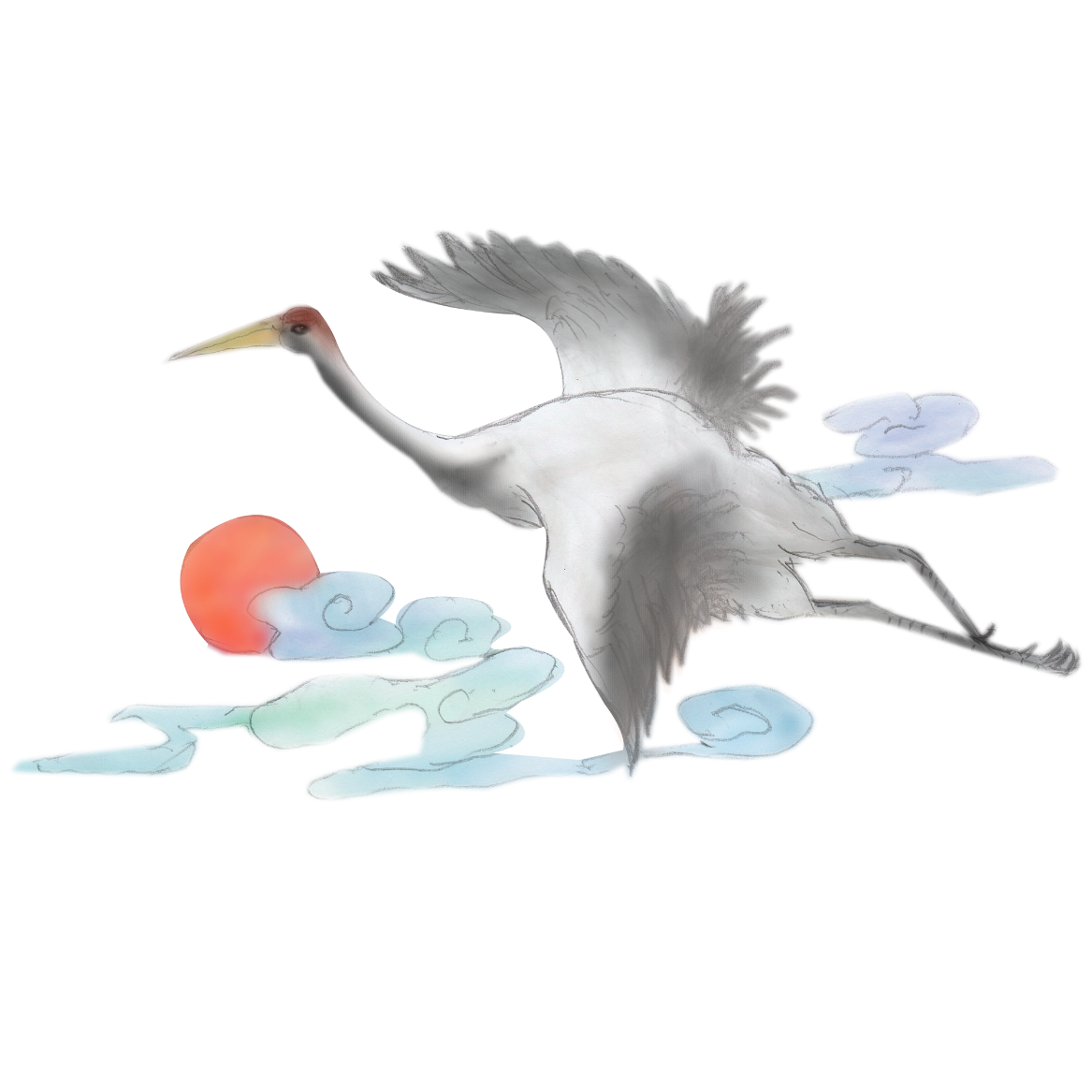 请在此处添加具体内容，文字尽量言简意赅，简单描述即可，不必过于繁琐，注意版面的美观度。请在此处添加具体内容，文字尽量言简意赅。
请在此处添加具体内容，文字尽量言简意赅，简单描述即可，不必过于繁琐，注意版面的美观度。请在此处添加具体内容，文字尽量言简意赅。
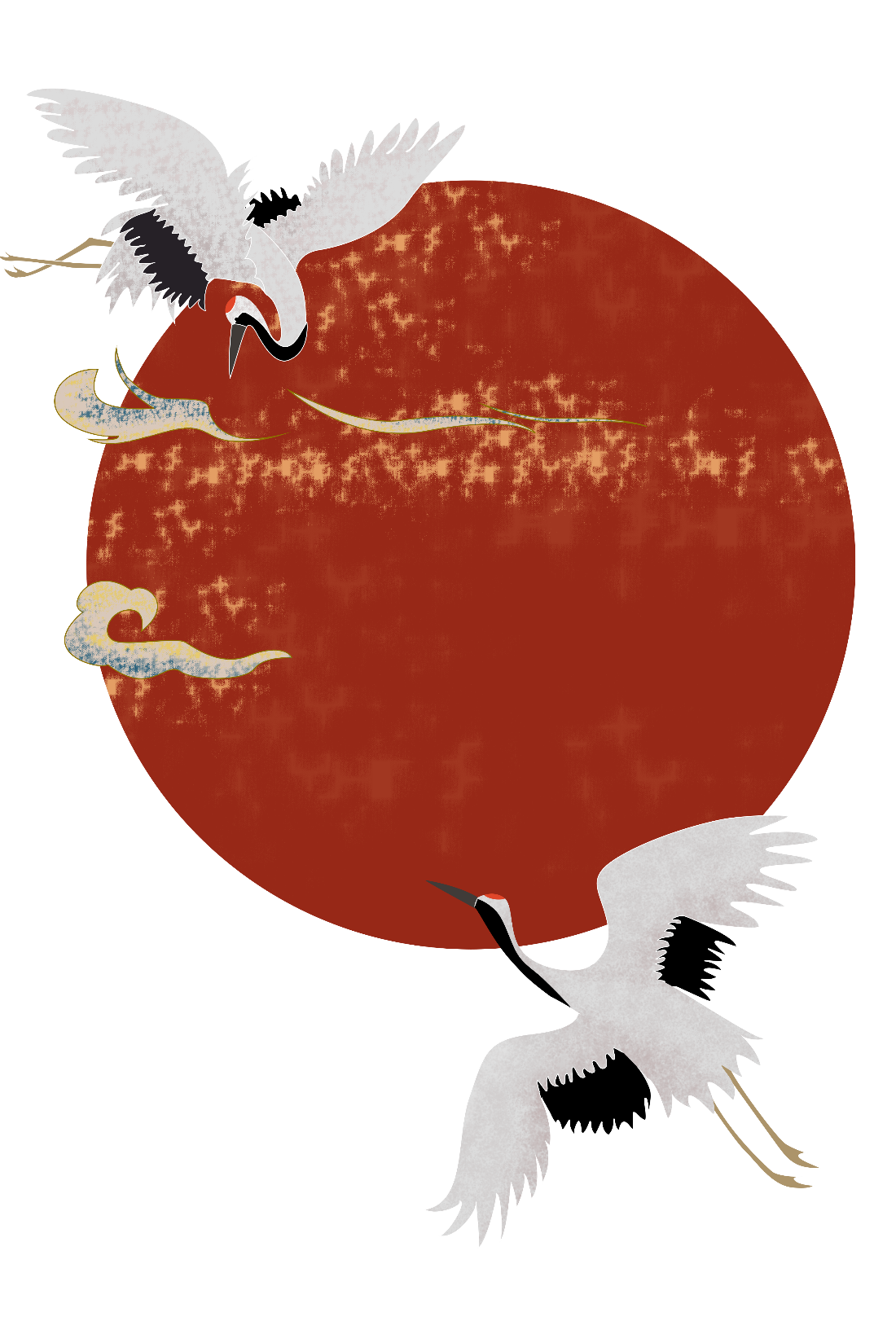 在此处添加具体内容，文字尽量言简意赅，简单说明即可，不必过于繁琐，注意版面美观度。
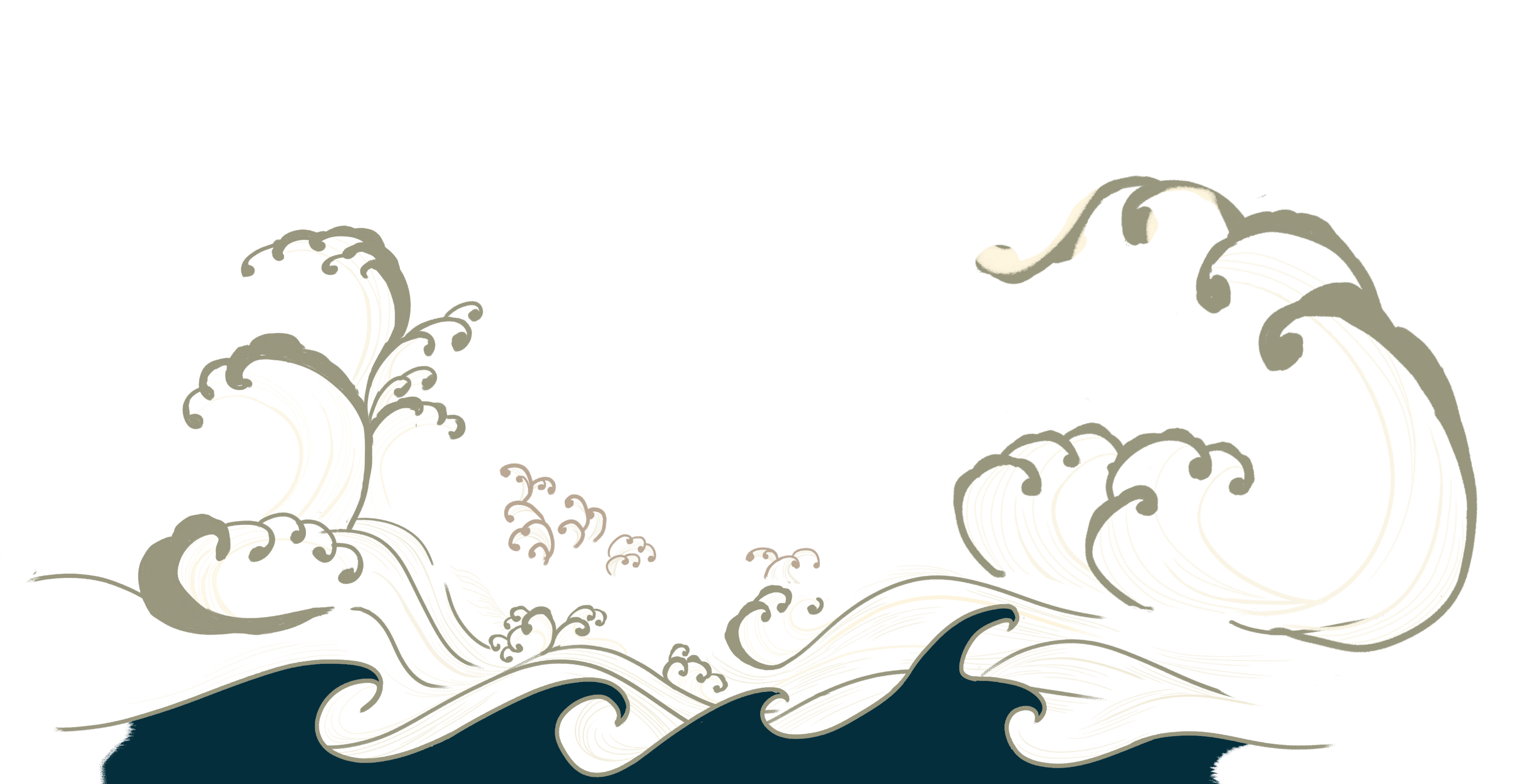 肆
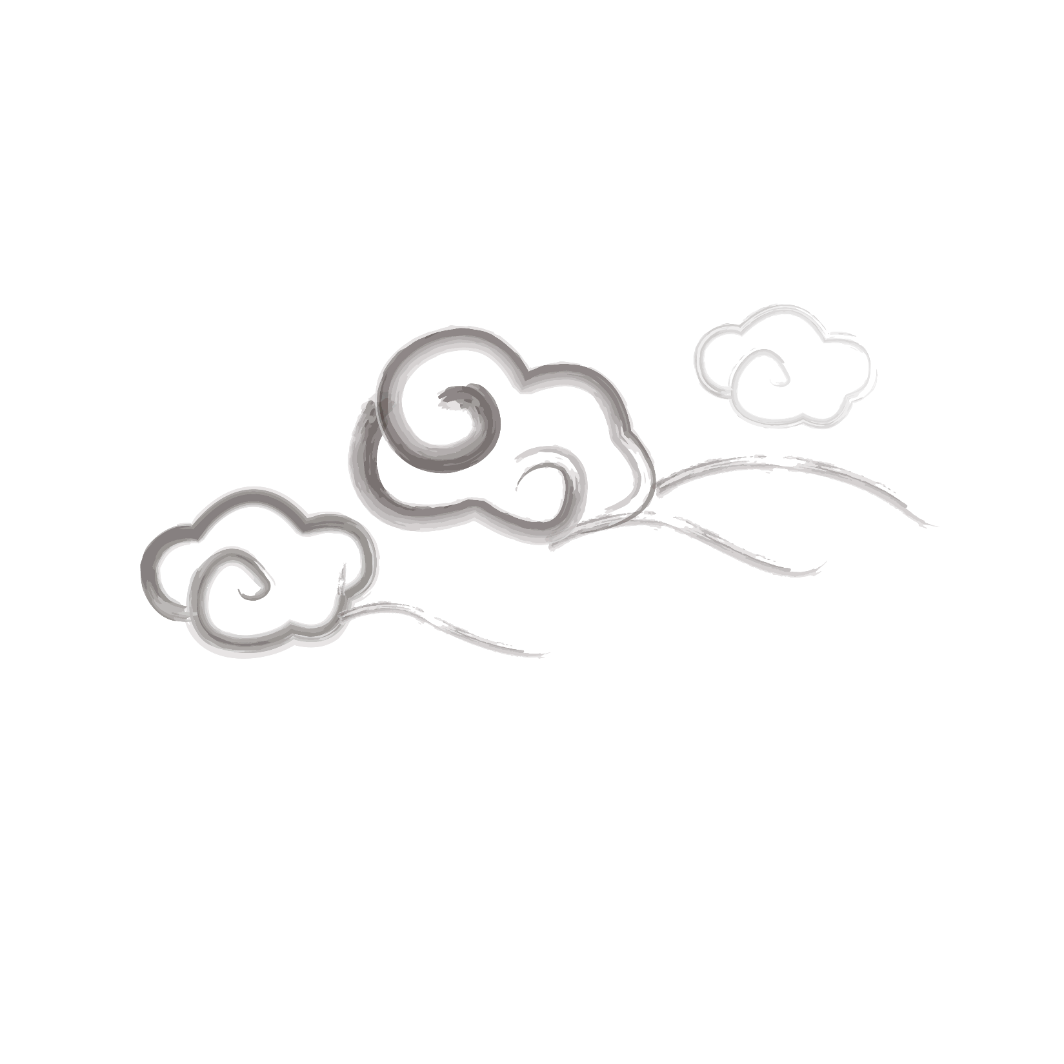 01
03
02
04
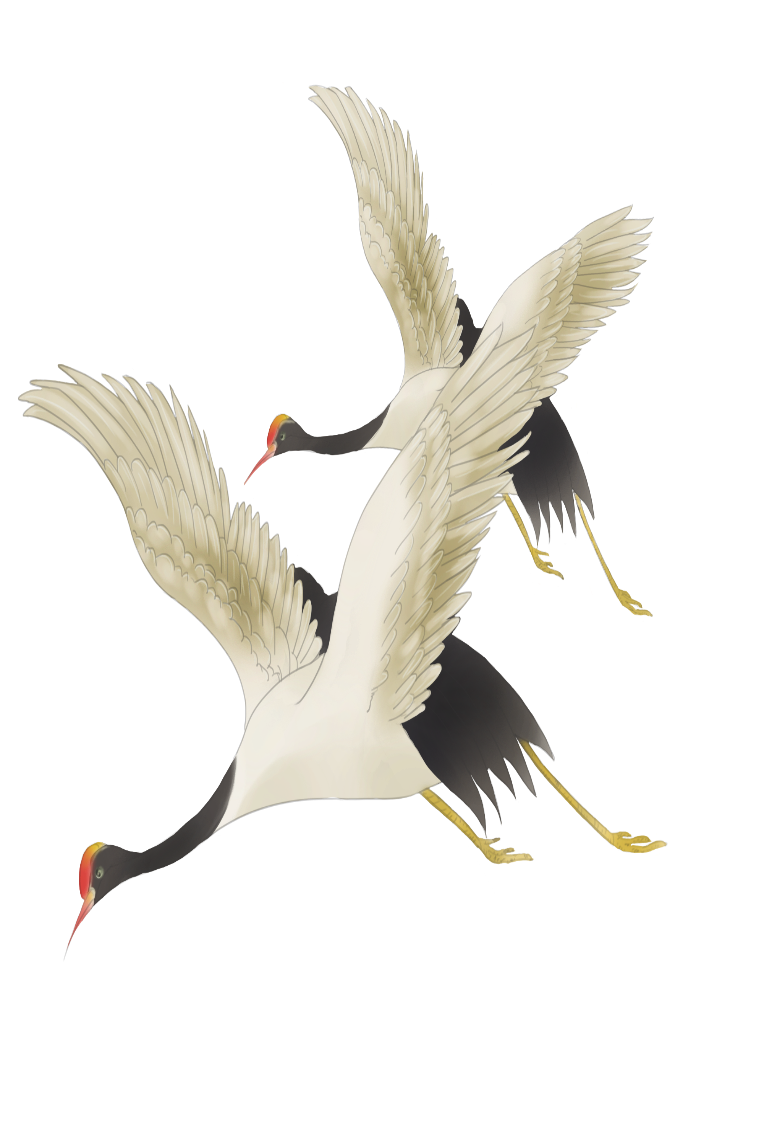 请在此处添加具体内容，文字尽量言简意赅，简单描述即可，不必过于繁琐，注意版面的美观度。
请在此处添加具体内容，文字尽量言简意赅，简单描述即可，不必过于繁琐，注意版面的美观度。
请在此处添加具体内容，文字尽量言简意赅，简单描述即可，不必过于繁琐，注意版面的美观度。
请在此处添加具体内容，文字尽量言简意赅，简单描述即可，不必过于繁琐，注意版面的美观度。
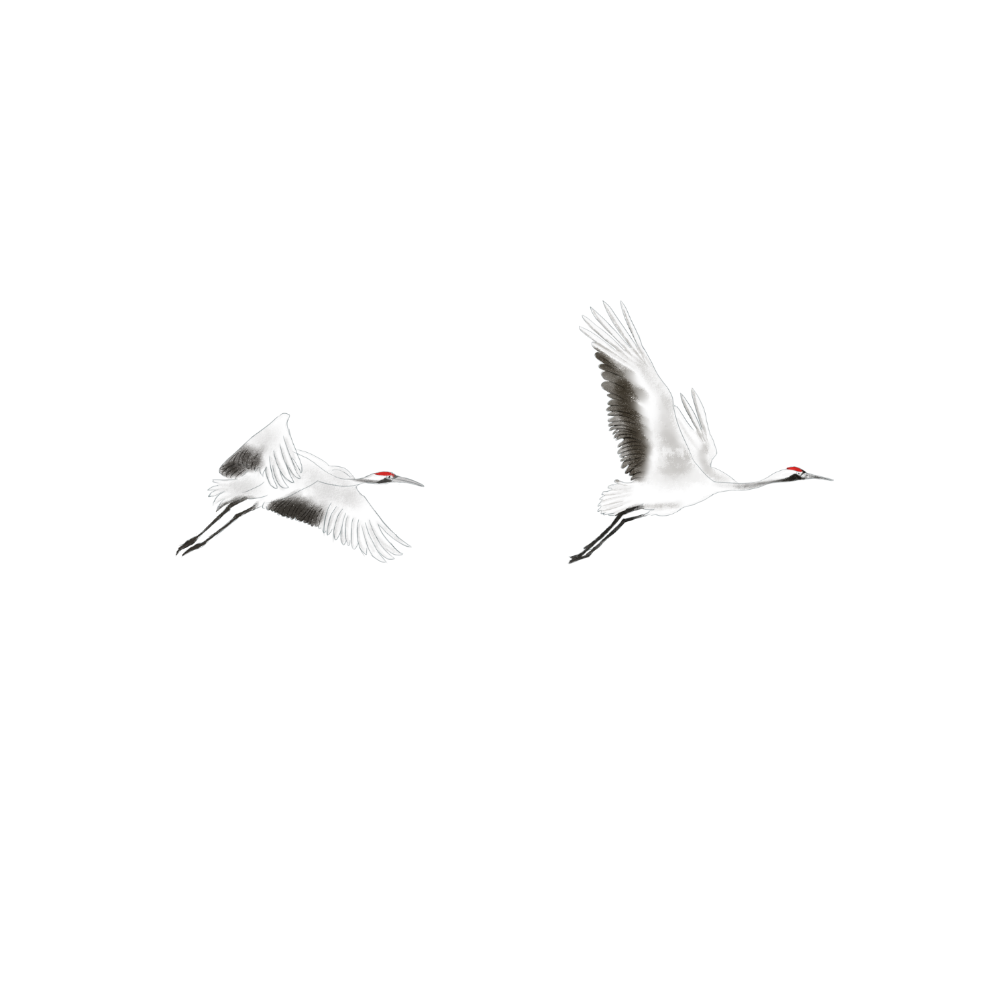 ●    请在此处添加具体内容，文字尽量言简意赅。
●    请在此处添加具体内容，文字尽量言简意赅，简单描述即可。
●    请在此处添加具体内容，文字尽量言简意赅，简单描述即可，不必过于繁琐。
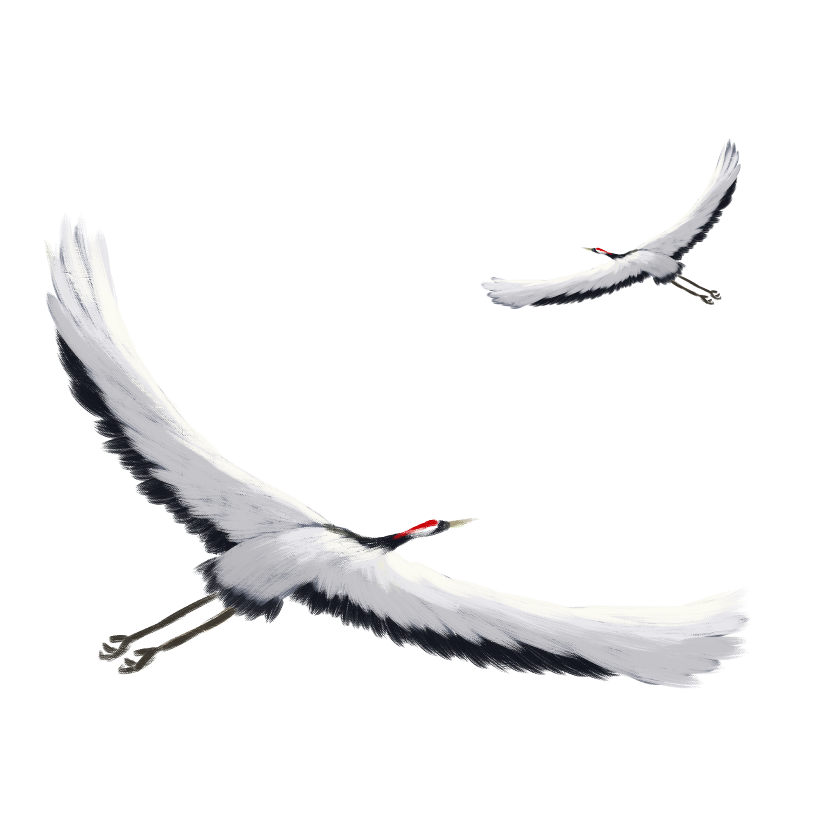 ●    请在此处添加具体内容，文字尽量言简意赅。
●    请在此处添加具体内容，文字尽量言简意赅，简单描述即可，不必过于繁琐。
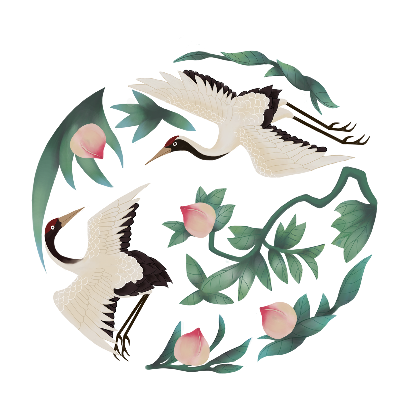 输入标题
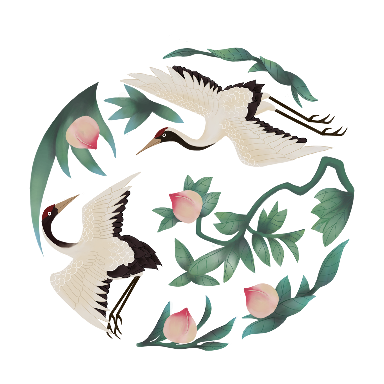 请在此处添加具体内容，简单描述，言简意赅，说明意图即可。请在此处添加具体内容，言简意赅，说明意图即可。
输入标题
请在此处添加具体内容，简单描述，言简意赅，说明意图即可。请在此处添加具体内容，言简意赅，说明意图即可。
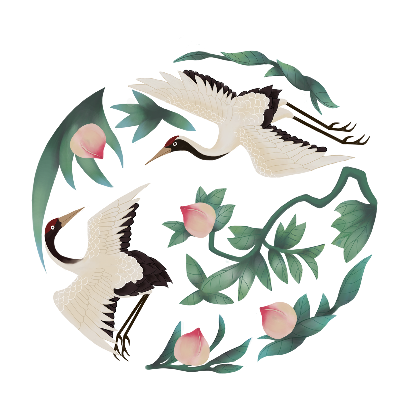 输入标题
请在此处添加具体内容，简单描述，言简意赅，说明意图即可。请在此处添加具体内容，言简意赅，说明意图即可。
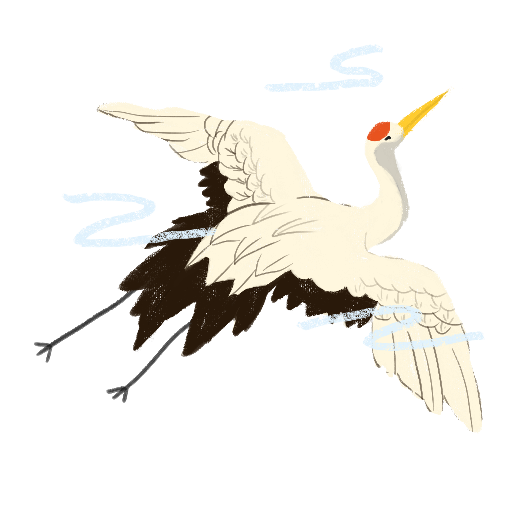 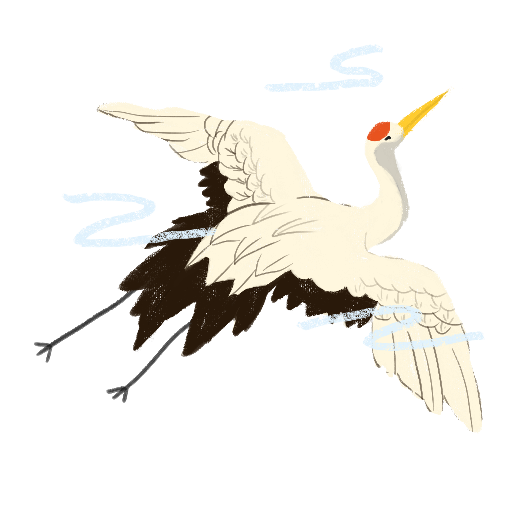 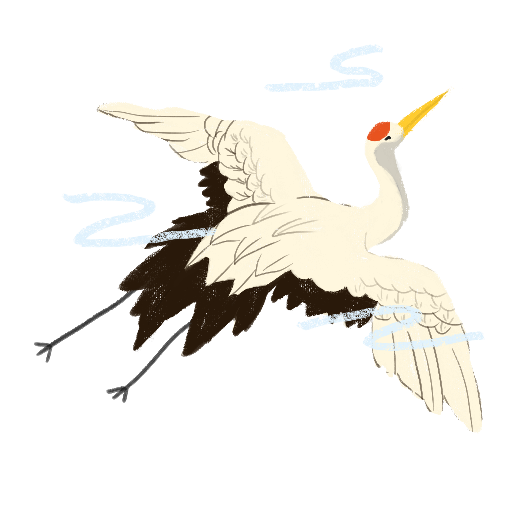 添加此处标题
添加此处标题
添加此处标题
请在此处添加具体内容，简单描述，言简意赅，说明意图即可。请在此处添加具体内容，言简意赅，说明意图即可。
请在此处添加具体内容，简单描述，言简意赅，说明意图即可。请在此处添加具体内容，言简意赅，说明意图即可。
请在此处添加具体内容，简单描述，言简意赅，说明意图即可。请在此处添加具体内容，言简意赅，说明意图即可。
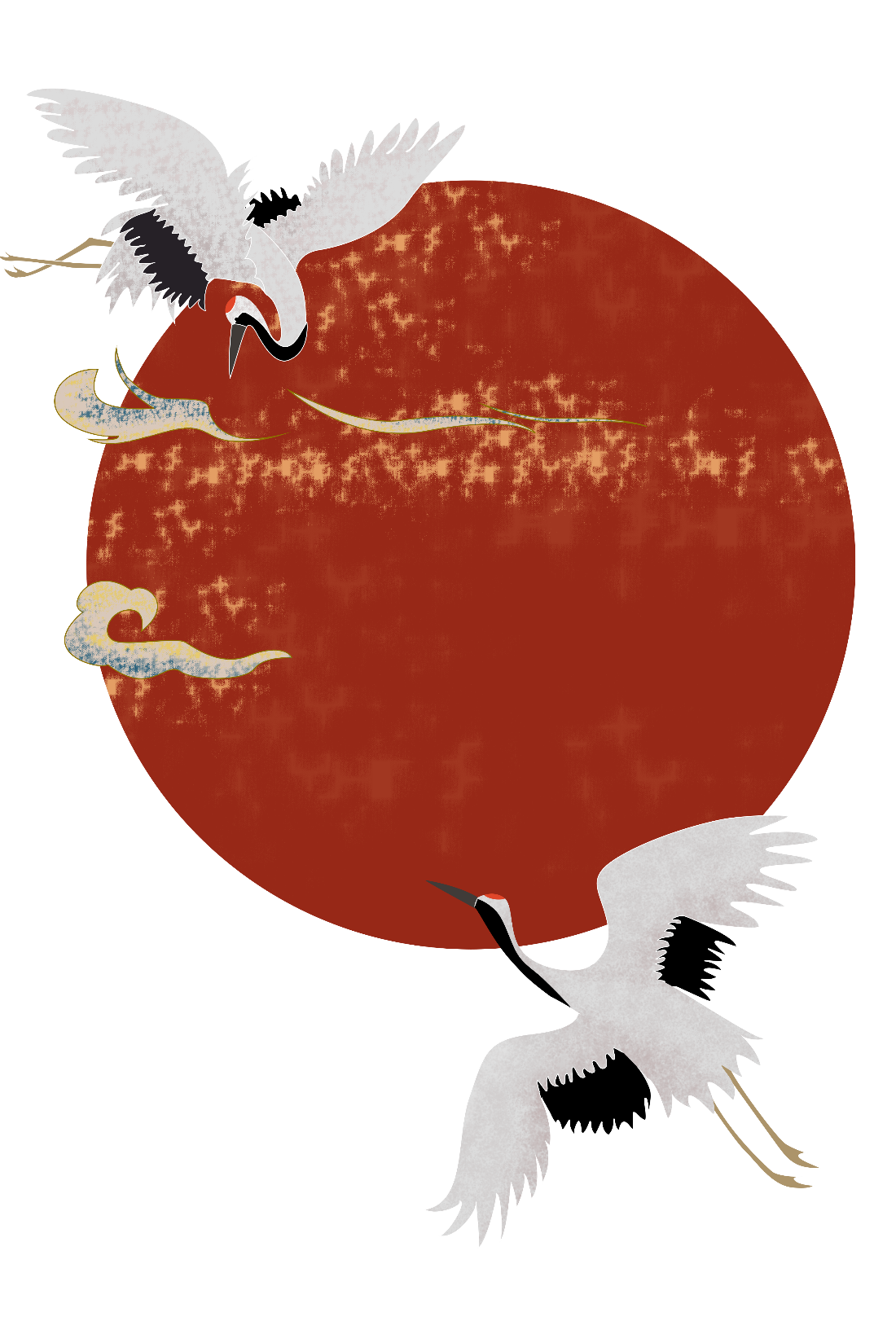 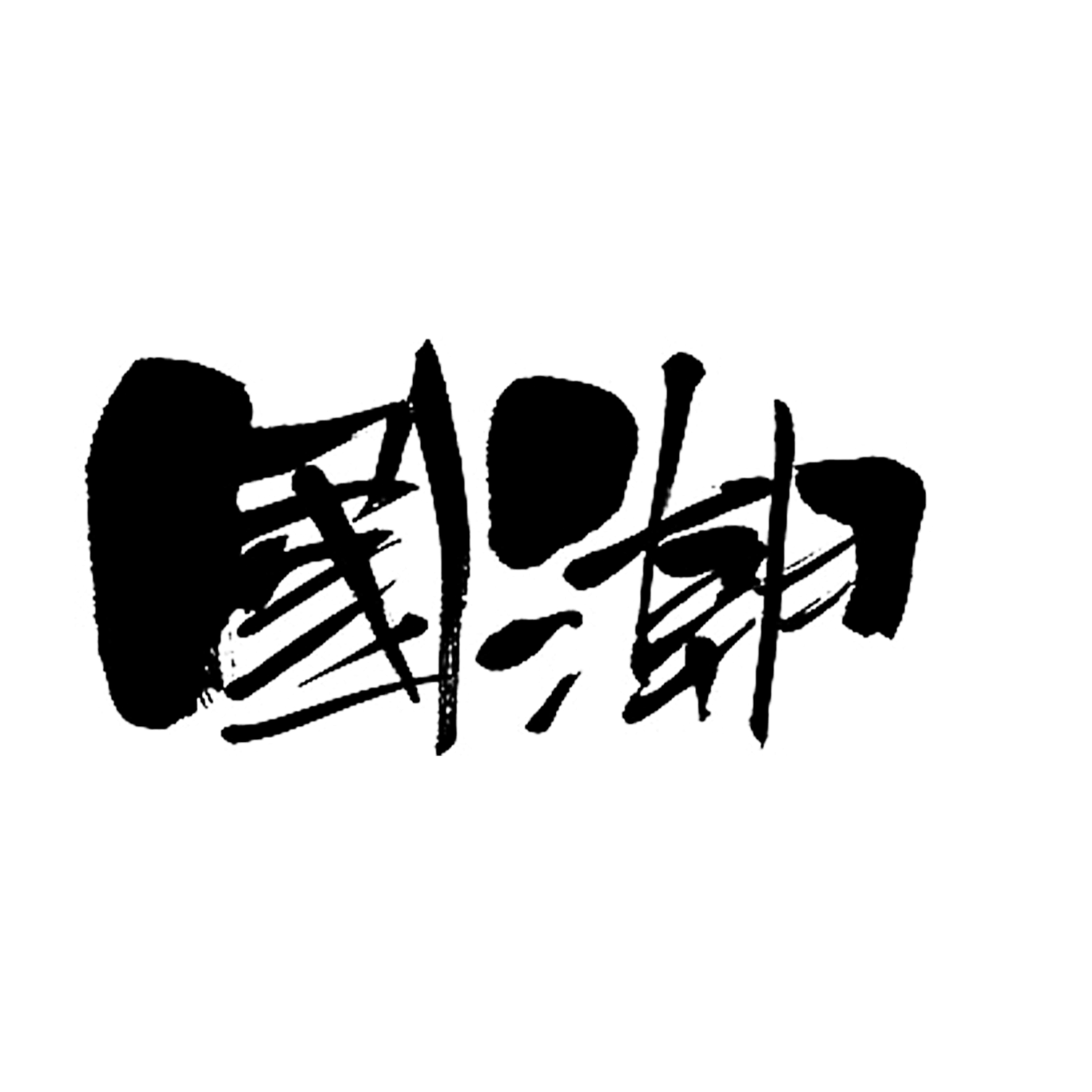 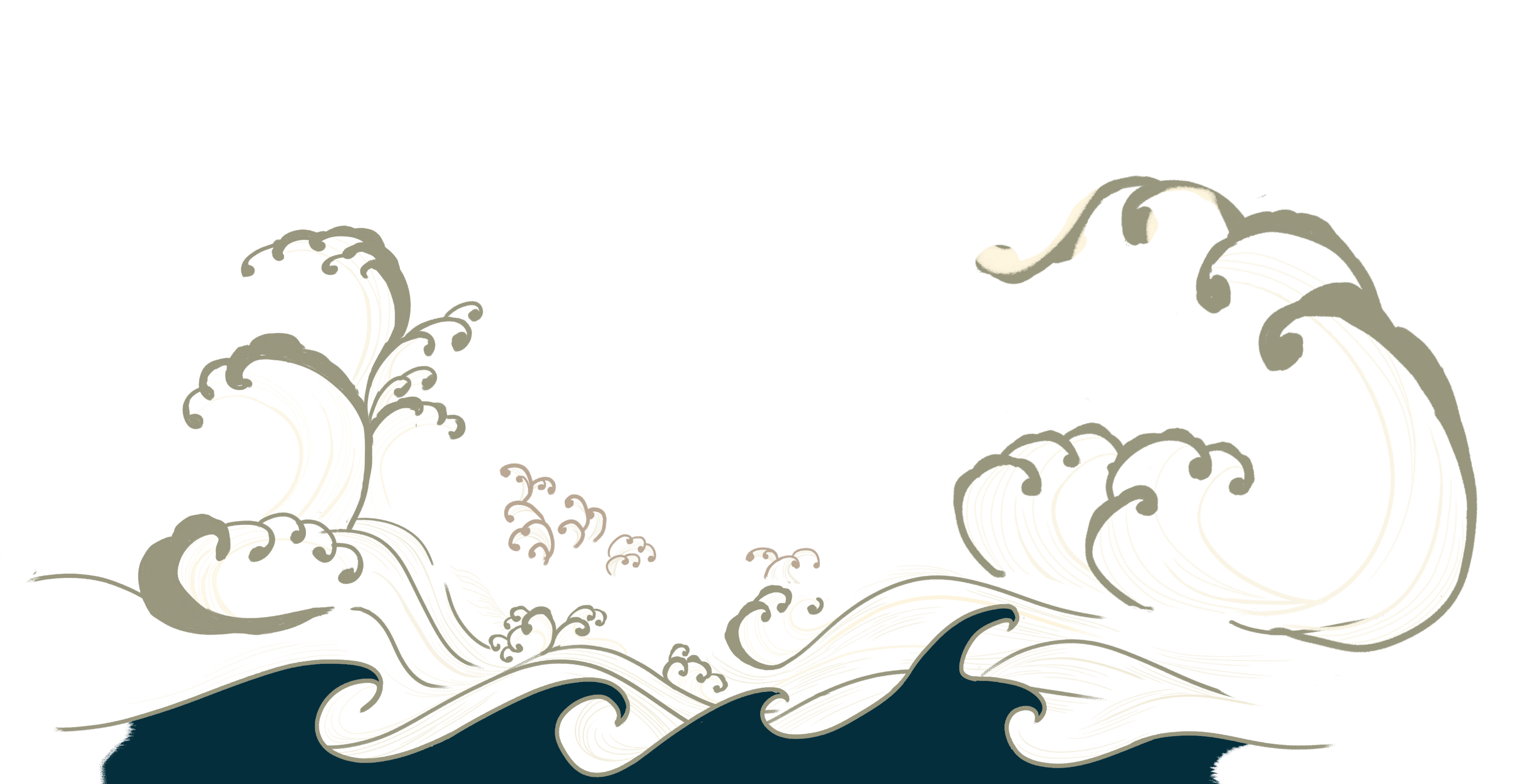